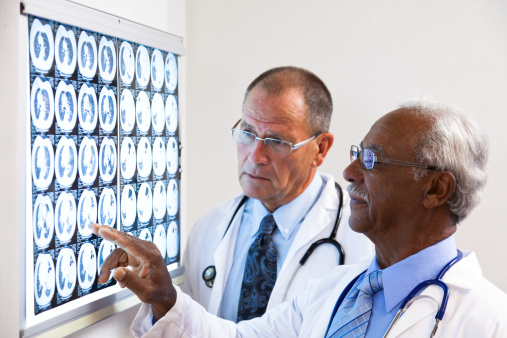 Cancer Prostate
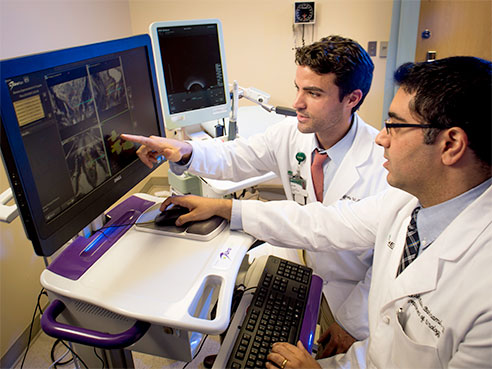 November, 2015
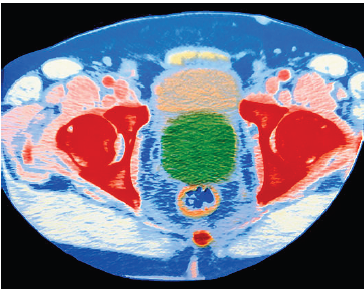 Prostate Cancer: Introduction
Prostate cancer: Leading cause for cancer incidence for men with total of 1.4 million cases (2013)1

Primarily disease of ageing men with median age at diagnosis of 66 yrs2

Clinical behaviour range: Microscopic, well-differentiated to aggressive, high-grade cancer (metastases, morbidity & death)

One of most challenging & controversial issues: Screening & management of early prostate cancer3
1. Global Burden of Disease Cancer Collaboration, Fitzmaurice C, et al. JAMA Oncol. 2015; 1(4): 505-27/ 2. Droz JP, et al. Lancet Oncol. 2014; 15(9): e404-14/ 3. Cuzick J, et al. Lancet Oncol. 2014; 15(11): e484-92.
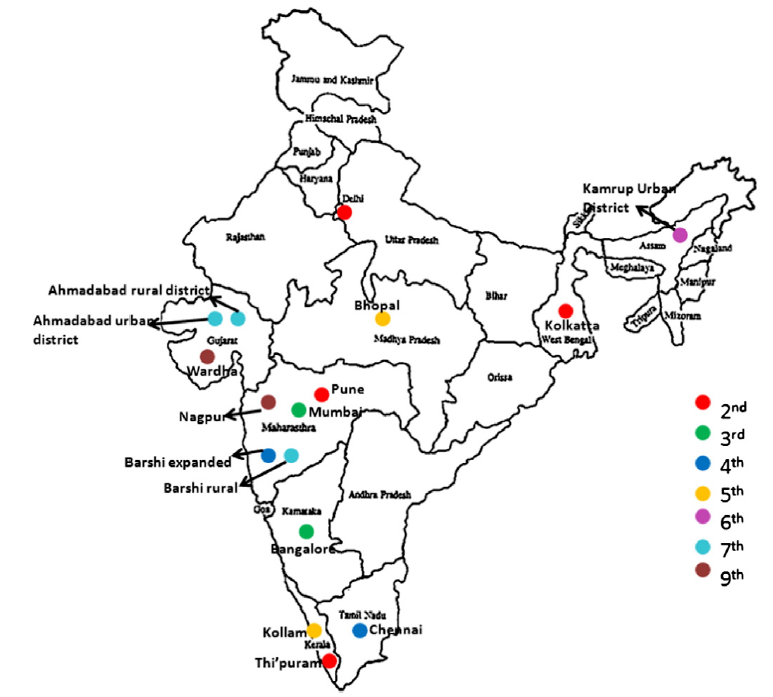 Map of India showing rank of prostate cancer among top 10 leading sites of all cancers, for different population based
cancer registries of India
Jain S, et al. Meta Gene . 2014; 2: 596–605.
Endocrine Axis in Prostate Cancer
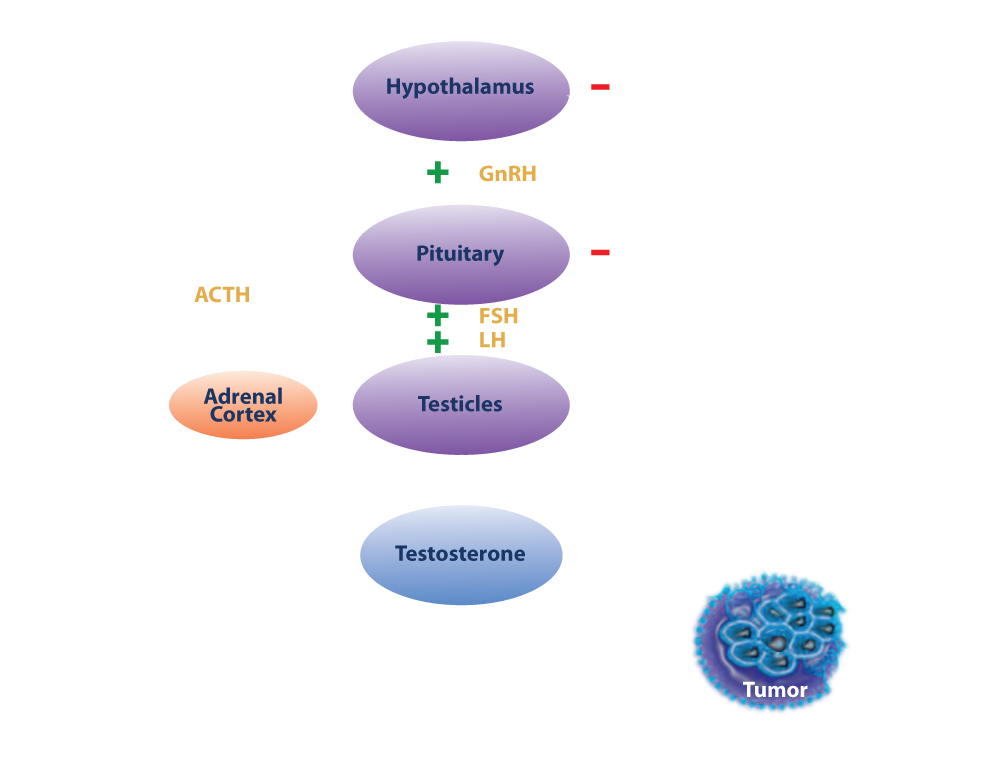 Molecular Pathogenesis of Prostate Cancer
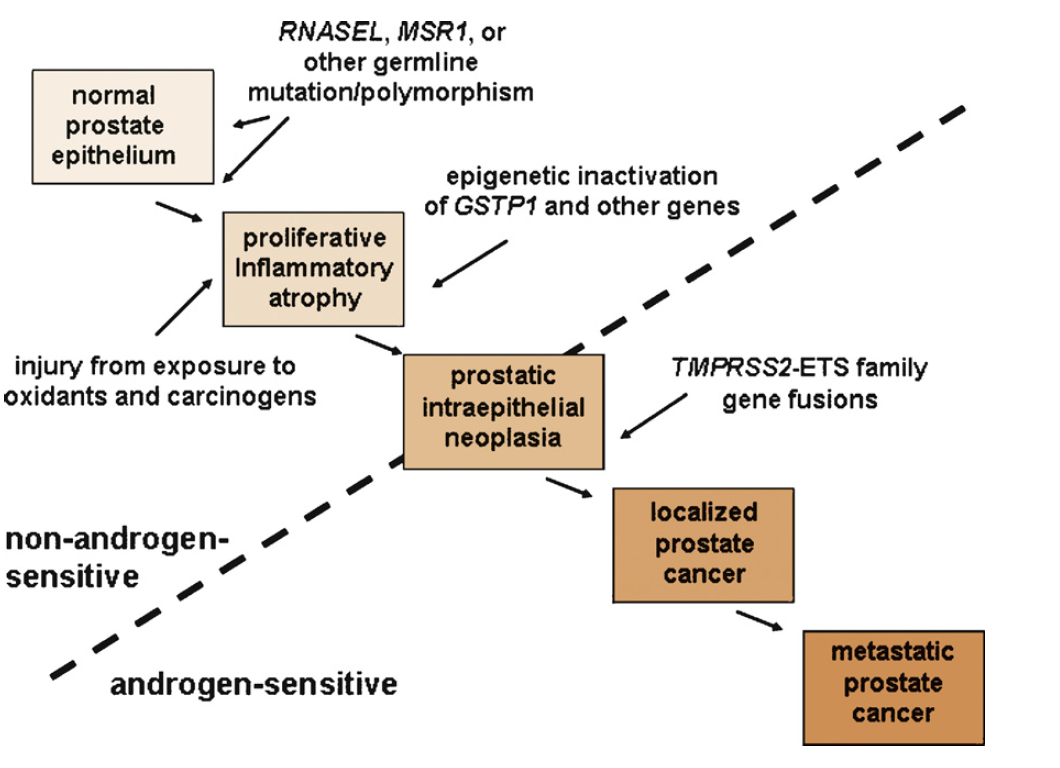 Rittmaster RS, et al. European  Urology. 2009; 55: 1064–1074.
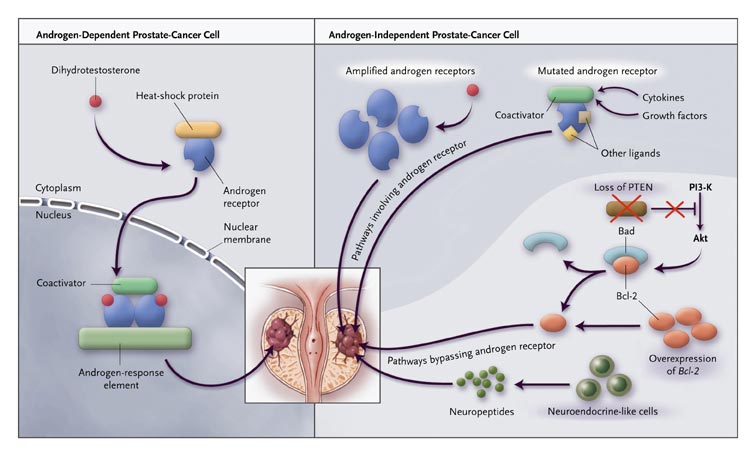 Diagnosis
Transrectal biopsy typically with transrectal ultrasound (TRUS) guidance

Transperineal route approach requires anesthesia but associated with lower risk of infection

MRI targeted prostate biopsy
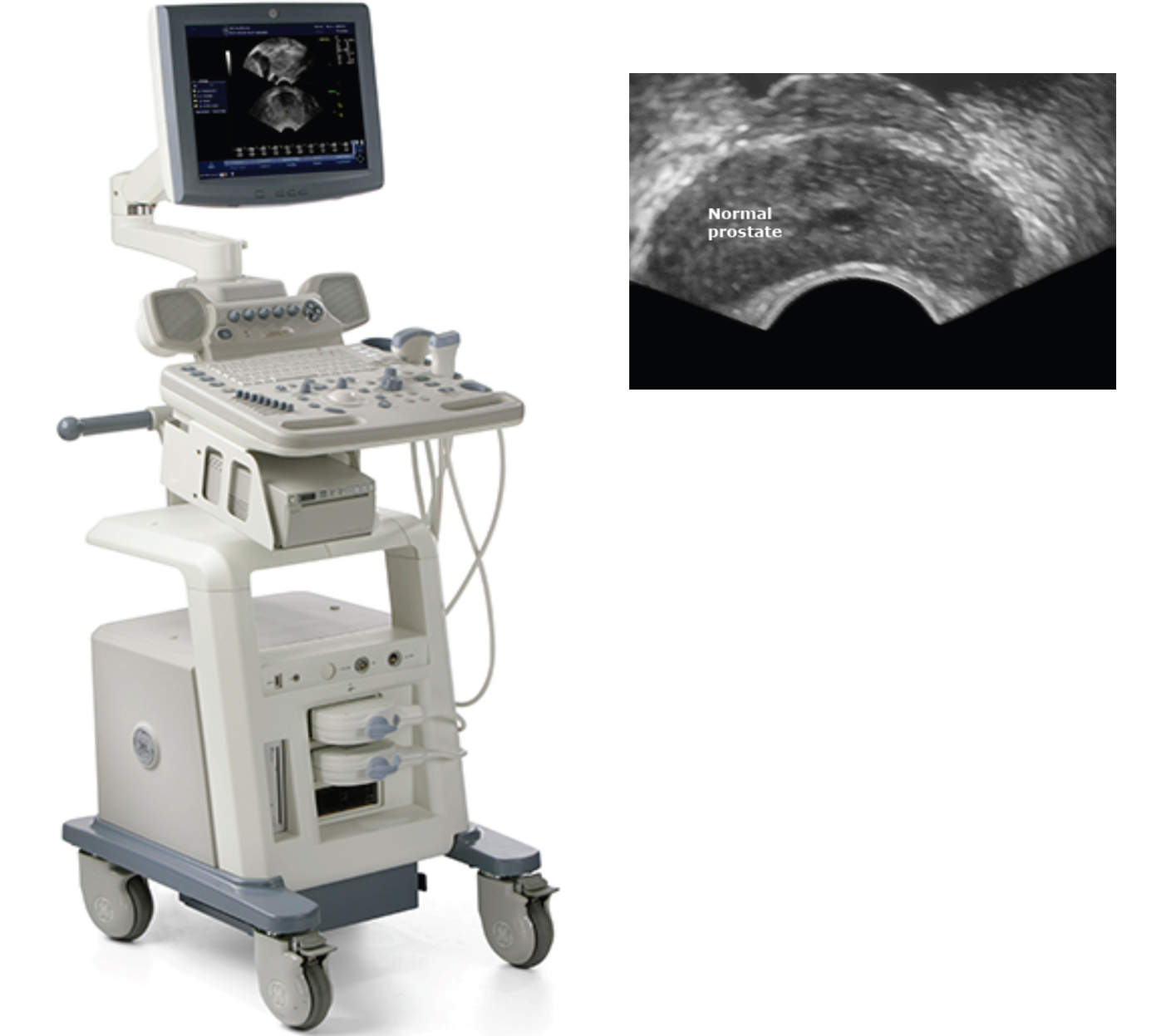 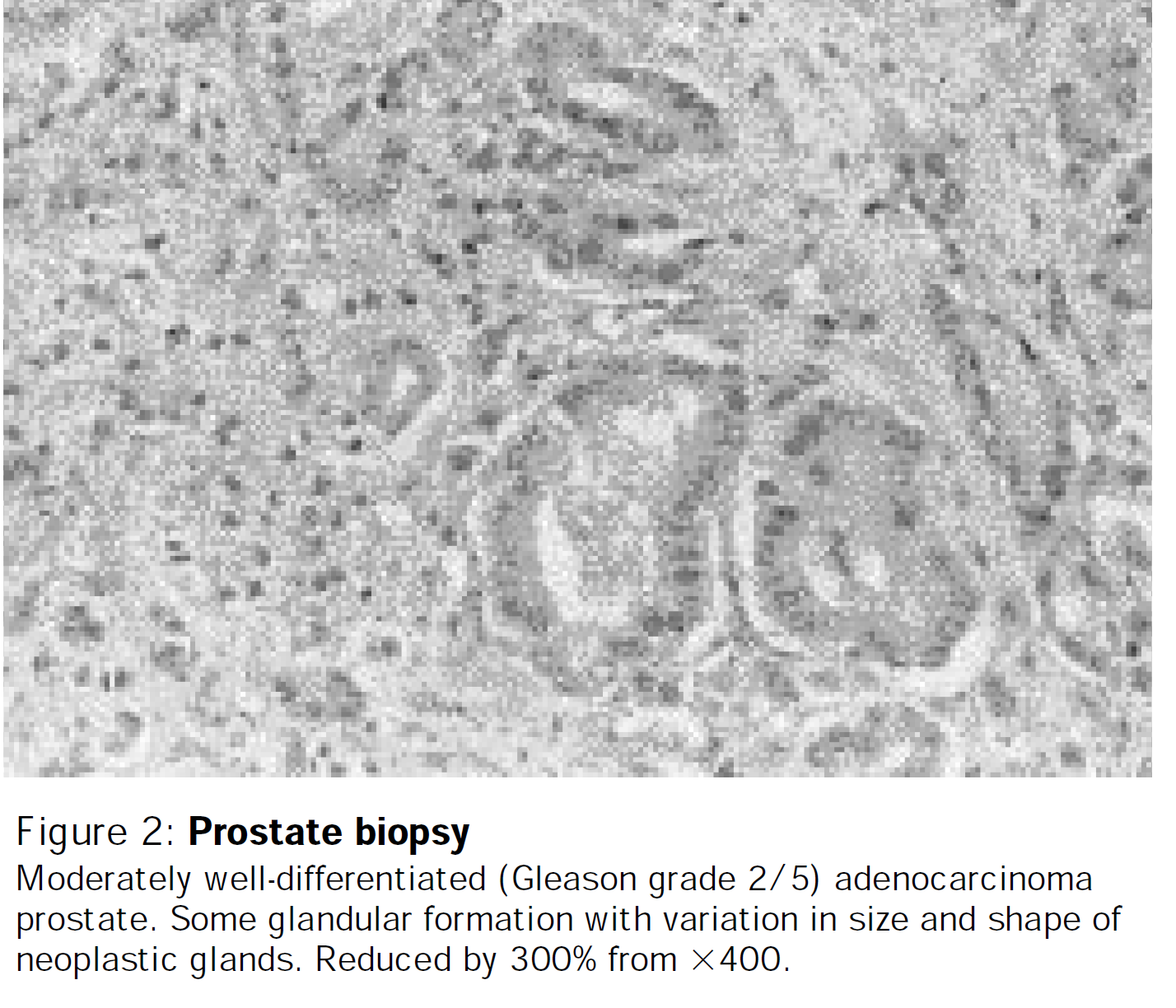 Frydenberg M, et al. Lancet 1997; 349: 1681–87.
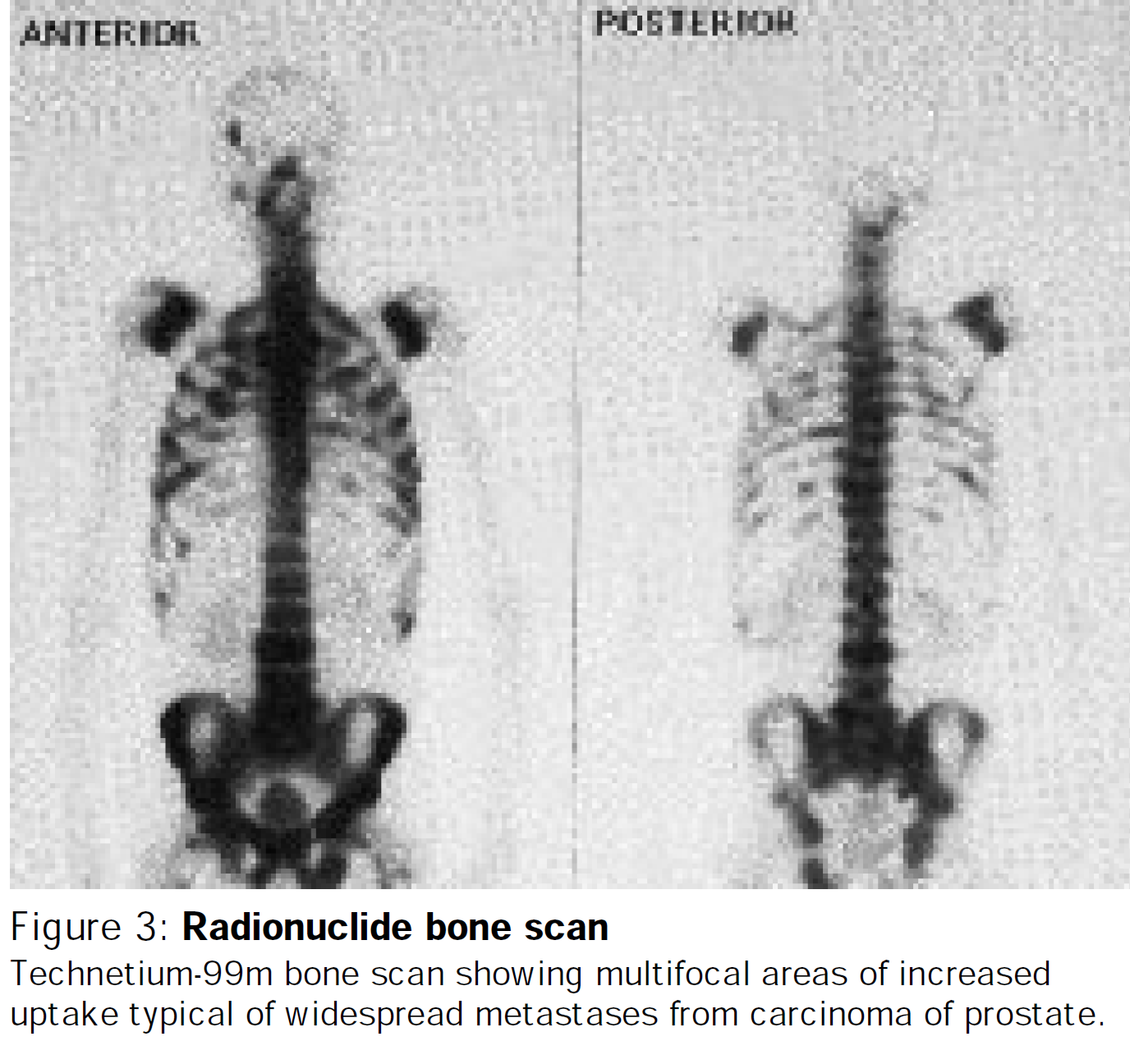 Frydenberg M, et al. Lancet 1997; 349: 1681–87.
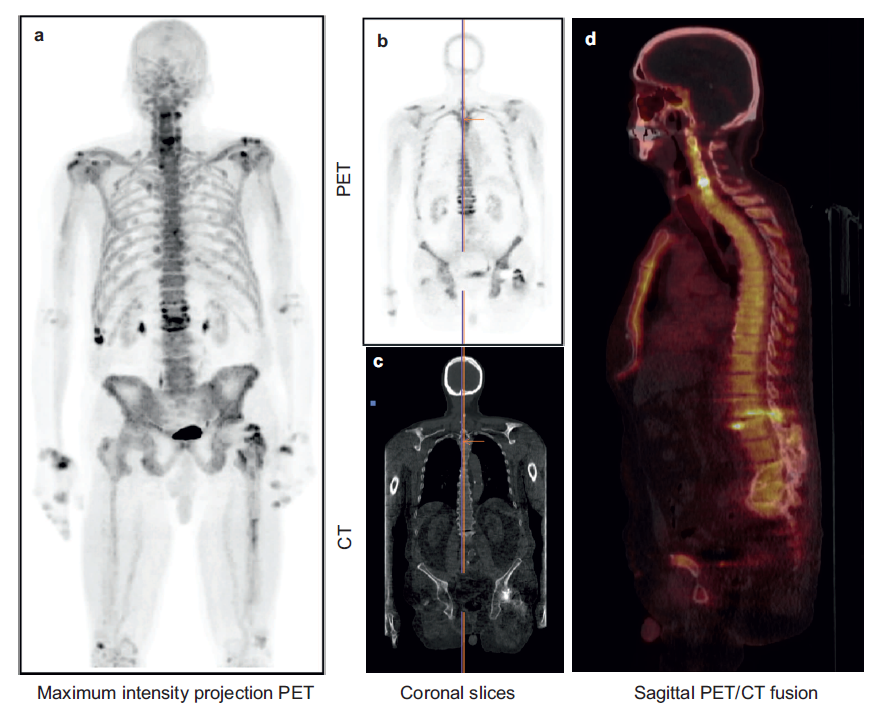 Ulmert D, et al. Bone Research. 2015; 3: 15024.
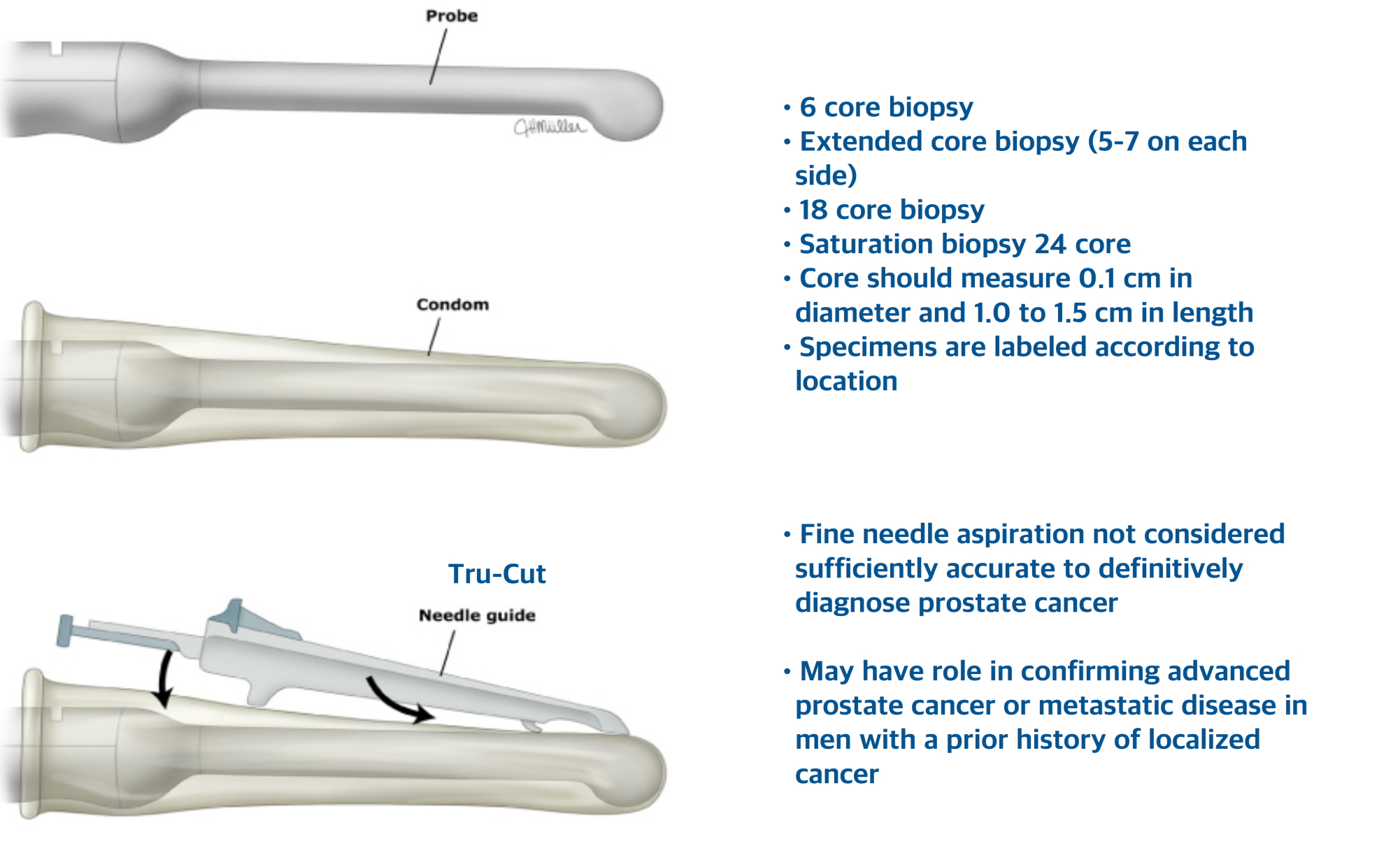 Gleason Score
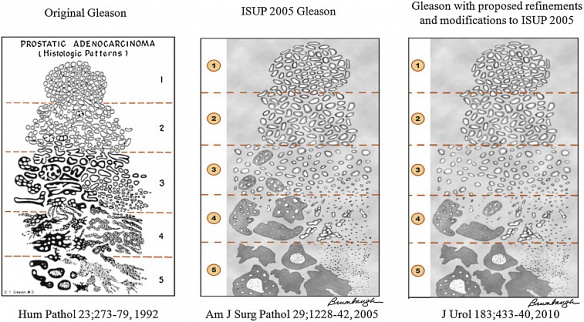 Gleason with proposed refinements & modifications to ISUP 2005
ISUP 2005 Gleason
Original Gleason
Brimo F, et al. Eur Urol. 2013; 63(5): 892-901.
Multiple Foci of Proliferative Inflammatory Atrophy, High-Grade Prostatic Intraepithelial Neoplasia, and Prostatic Carcinoma in Peripheral Zone of Human Prostate
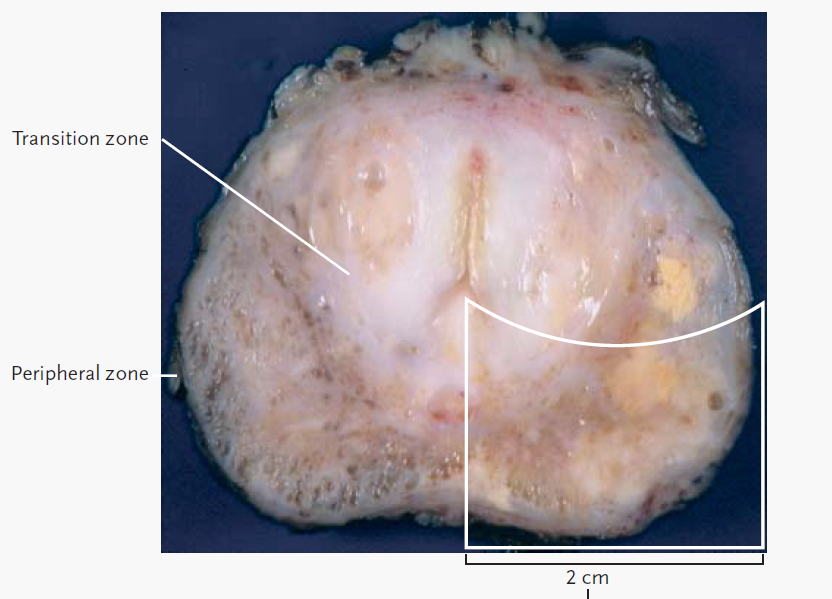 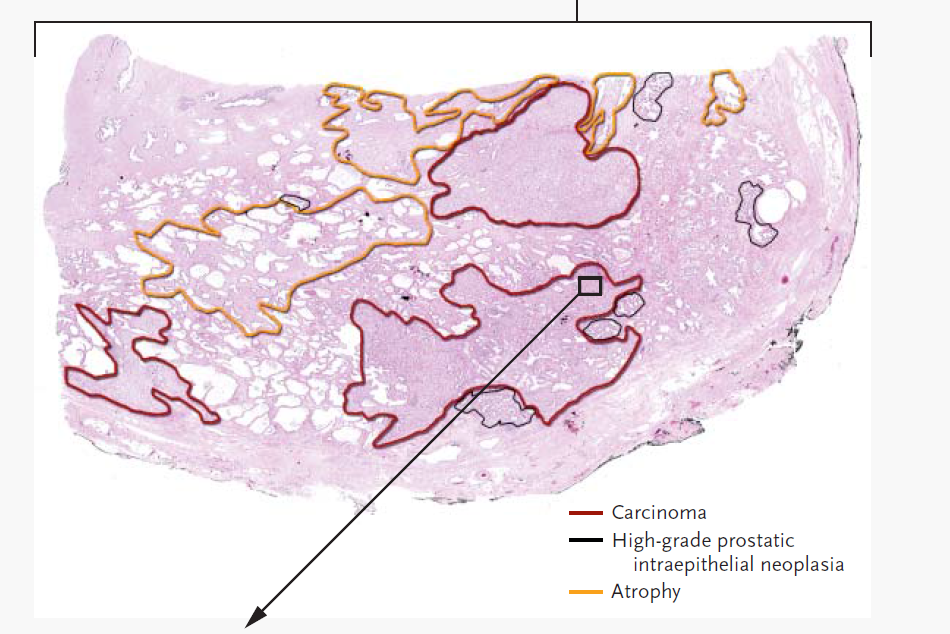 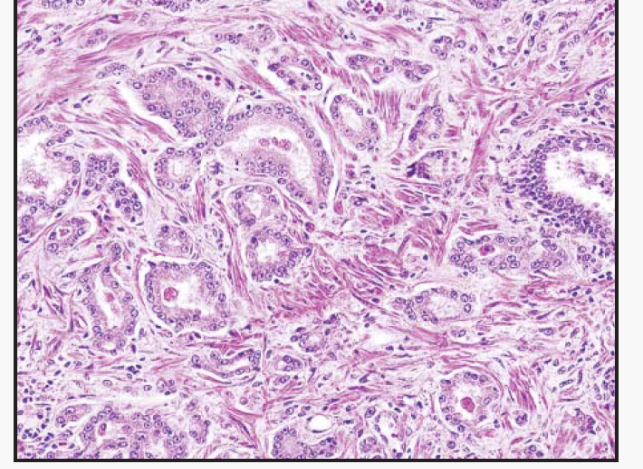 Nelson WG, et al. N Engl J Med. 2003; 349: 366-81.
Benign mimickers of prostate adenocarcinoma
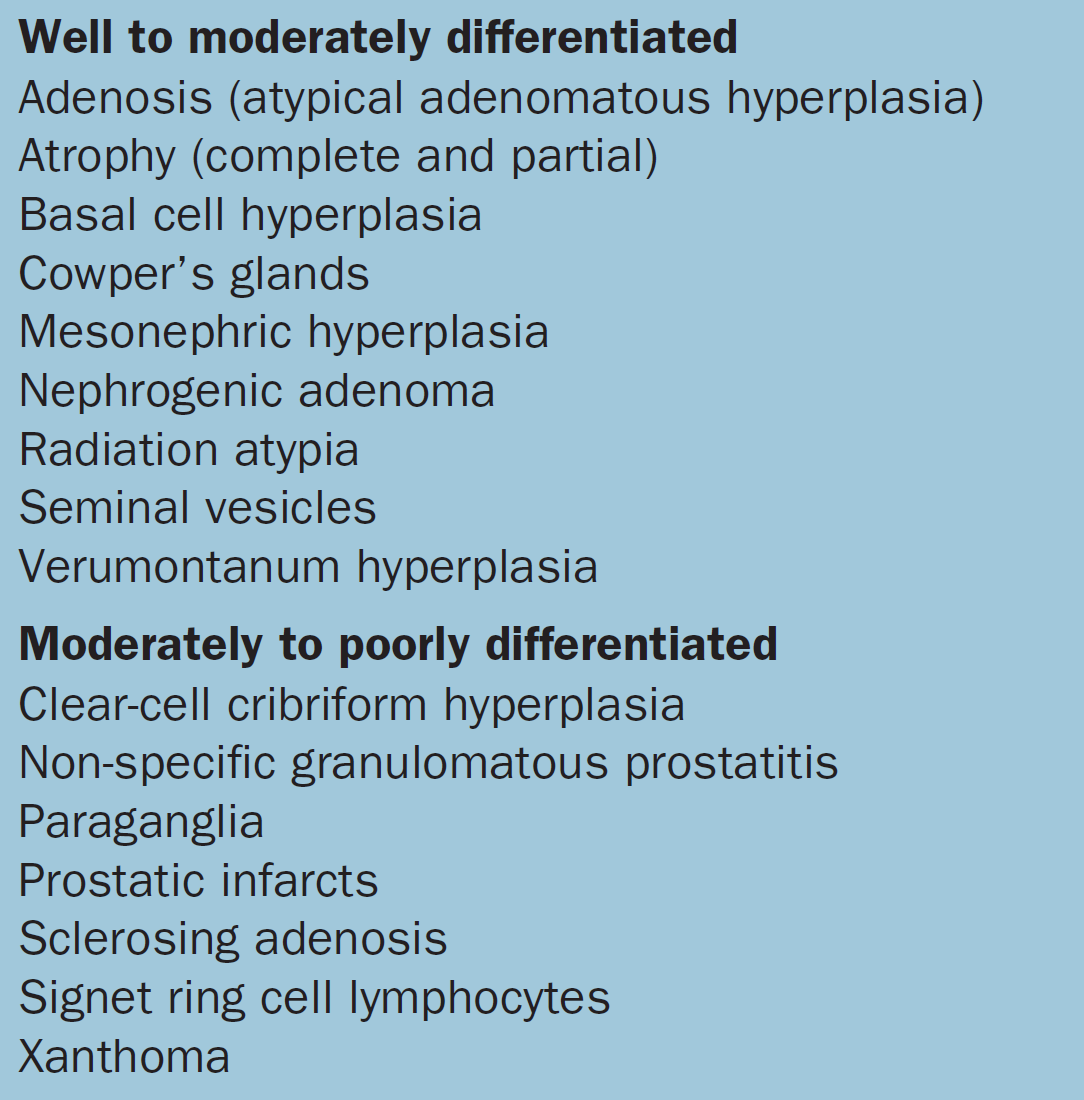 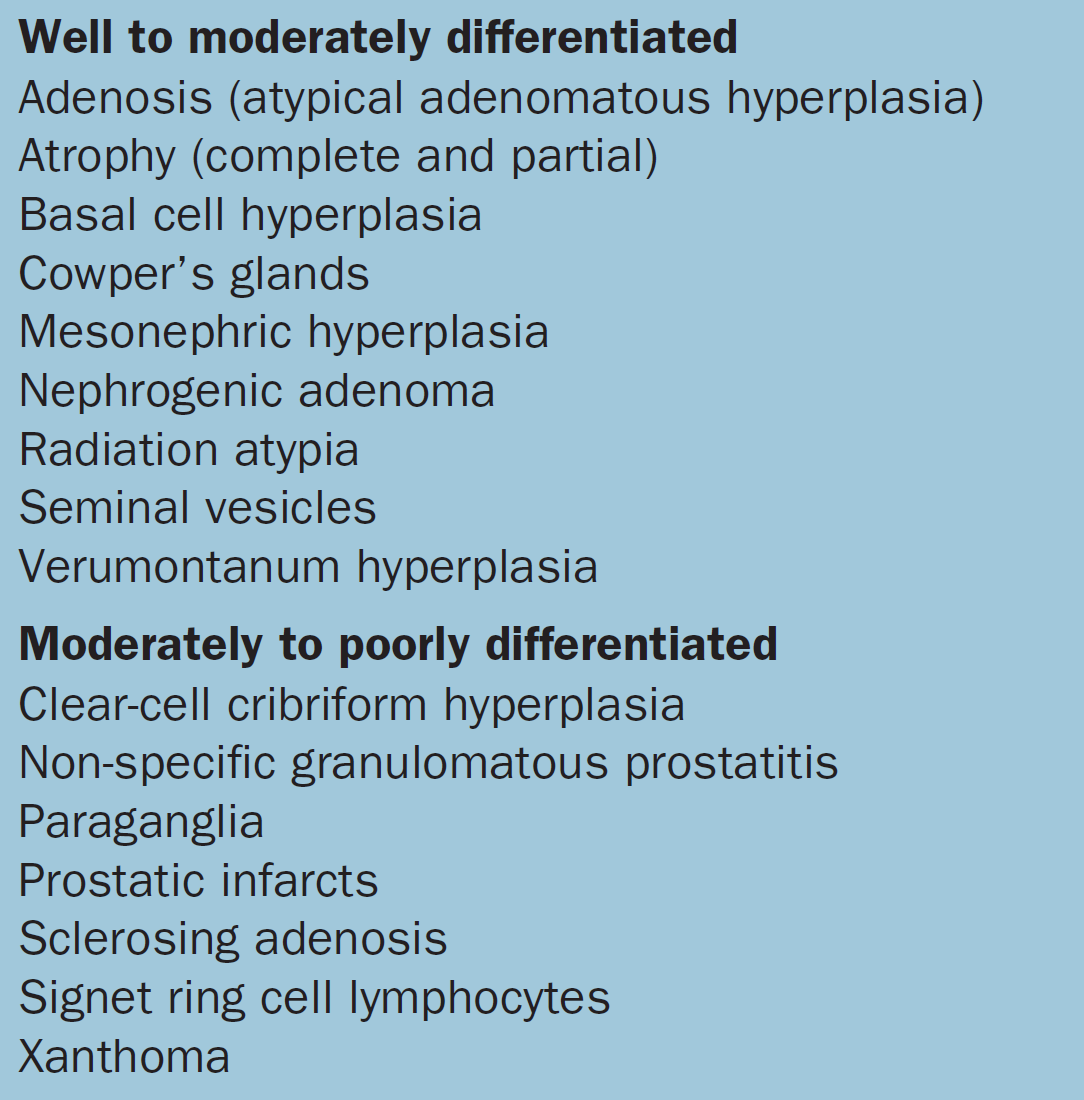 DeMarzo AM, et al. Lancet. 2003; 361: 955–64.
Diagnostic features of adenocarcinoma of the prostate
Architectural features suggestive of carcinoma:

Small glands infiltrating in between larger benign glands

Glands infiltrating haphazardly in different directions within the stroma

Back-to-back glands that do not merge in with surrounding more recognisably benign glands

Regions of increased cellularity that are not inflamed and might be high-grade cancer
DeMarzo AM, et al. Lancet. 2003; 361: 955–64.
Diagnostic features of adenocarcinoma of the prostate
Cytological features suggestive of carcinoma:

Nuclear enlargement with or without nucleoli when compared with surrounding more recognisably benign glands

Nuclear hyperchromasia

Mitotic figures

Amphophilic cytoplasm in glands suspicious for carcinoma by contrast with surrounding benign glands that have pale to clear cytoplasm

Large glands which have a crisp even luminal surface without the ruffling and undulations seen in comparably sized benign glands
DeMarzo AM, et al. Lancet. 2003; 361: 955–64.
Diagnostic features of adenocarcinoma of the prostate
Adjunctive findings seen with carcinoma:

Intraluminal blue-tinged mucinous secretions seen on haemotoxylin and eosin sections
Intraluminal prostatic crystalloids
Eosinophilic amorphous intraluminal secretions
Features almost pathognomic for prostate cancer
Perineural invasion
Collagenous micronodules (mucinous fibroplasia)
Glomeruloid structures
DeMarzo AM, et al. Lancet. 2003; 361: 955–64.
Diagnostic features of adenocarcinoma of the prostate
Features that should make doctors hesitate in diagnosing carcinoma:

Acute / chronic inflammation where glandular nuclei may show reactive enlargement & visible nucleoli
Densely cellular lesion suggestive of high-grade prostate carcinoma yet confounded by presence of acute / chronic inflammation, which might be non-specific granulomatous prostatitis
Atrophic glands despite apparently infiltrative appearance
Small glands with minimal atypia merging in with similar glands which seem more recognisably benign, which might be adenosis
High-grade prostatic intraepithelial neoplasia with only few adjacent atypical glands, where tangential sections or outpouchings off of prostatic intraepithelial neoplasia cannot be ruled out
DeMarzo AM, et al. Lancet. 2003; 361: 955–64.
Prevention and early detection of prostate cancer
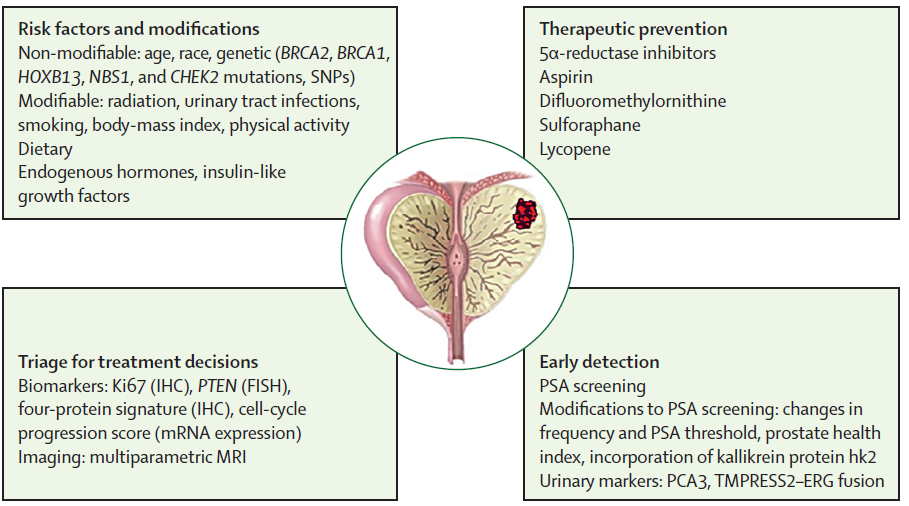 Cuzick J, et al. Lancet Oncol 2014; 15: e484–92.
New Literature on Diagnosis
State-of-the-art research in development of novel non-invasive PC diagnostics using nanotechnology coupled with suggested diagnostic strategies for their clinical implication
Kang BJ, et al. Int J Nanomedicine. 2015; 10: 6555-69.

Targeted prostate biopsy is potential solution for decreasing rate of both overdiagnosis & undersampling of PC
Dianat SS, et al. Magn Reson Imaging Clin N Am. 2015 Nov;23(4):621-31. 

Emerging modalities including multiparametric MRI, positron emission tomography (PET)-CT & PET-MRI have shown increased diagnostic accuracy & could improve accuracy in staging patients with high-risk PC
Bjurlin MA, et al. Nat Rev Urol. 2015 Oct 20.
Which, when and why? Rational use of tissue-based molecular testing in localized prostate cancer
At diagnosis, evaluation of PTEN status, use of ProMark or OncotypeDX Prostate in men with Gleason 6 or 3+4=7 disease may help guide use of active surveillance

For men with Gleason 7 or above disease considering watchful waiting, Ki-67 and Prolaris add independent prognostic information

For those men who have undergone prostatectomy and have adverse pathology, Decipher testing may aid in the decision to undergo adjuvant radiation

Newly available molecular tests bring opportunities to improve decision making for men with localized prostate cancer.
Ross AE, et al. Prostate Cancer Prostatic Dis. 2015 Jun 30.
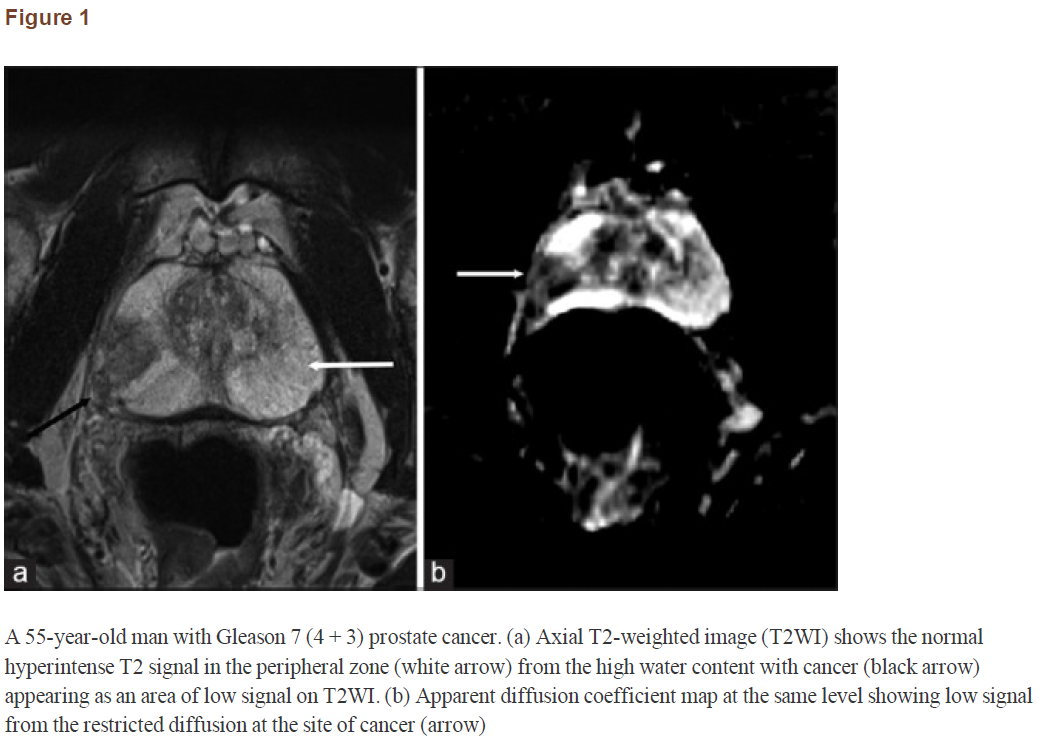 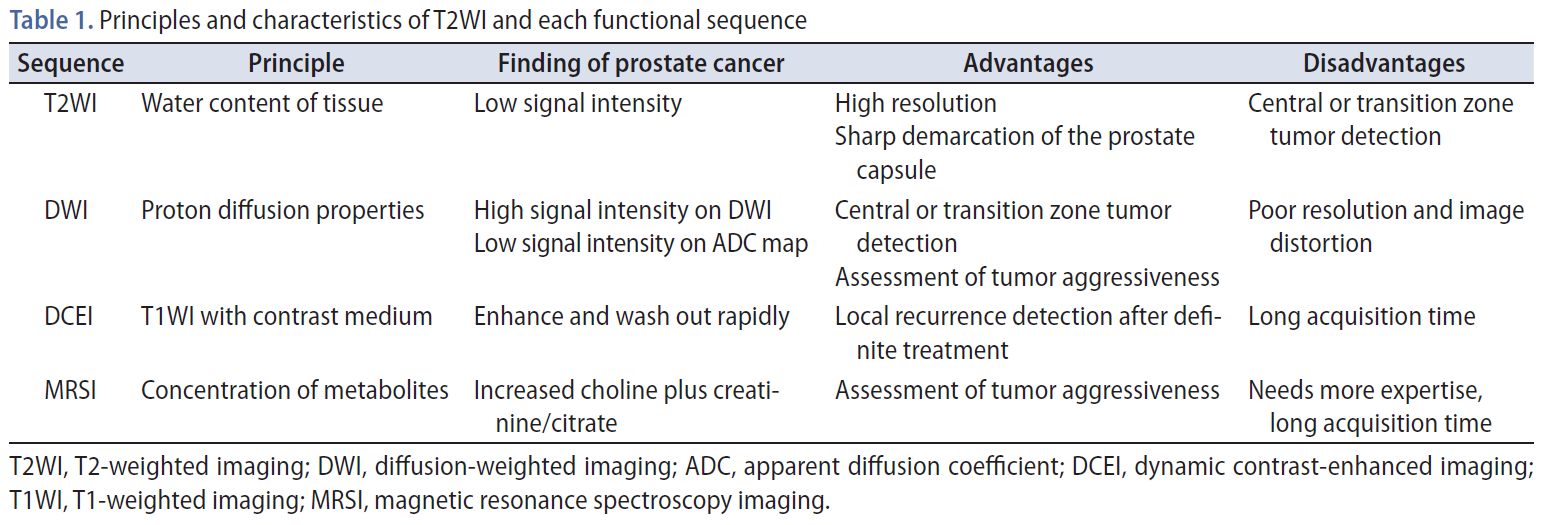 Yoo S, et al. Korean J Urol. 2015; 56: 487-497.
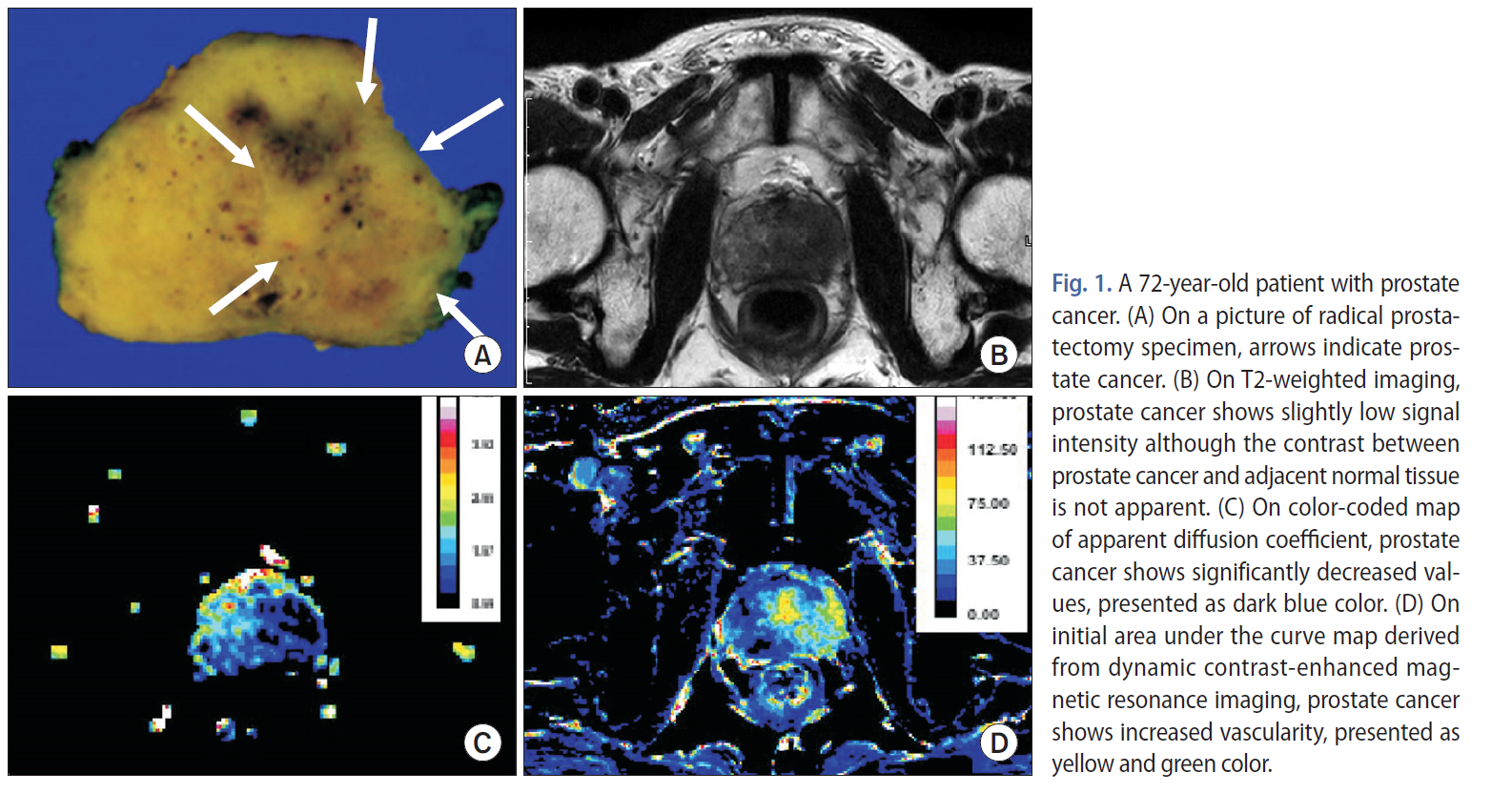 Yoo S, et al. Korean J Urol. 2015; 56: 487-497.
Milestones in management
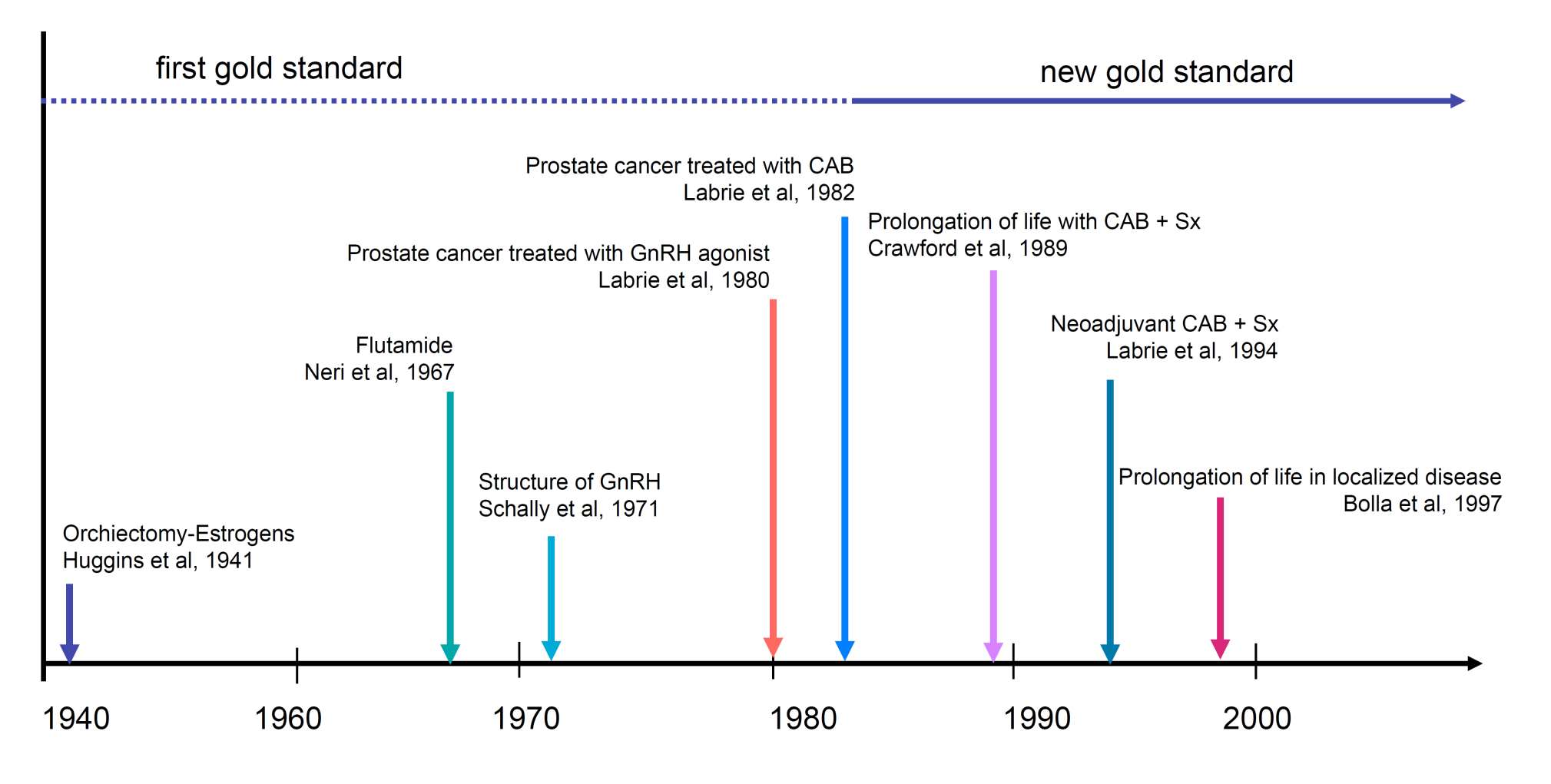 Labrie F, et al. Endocrine Reviews. 2005; 26 (3): 361-379.
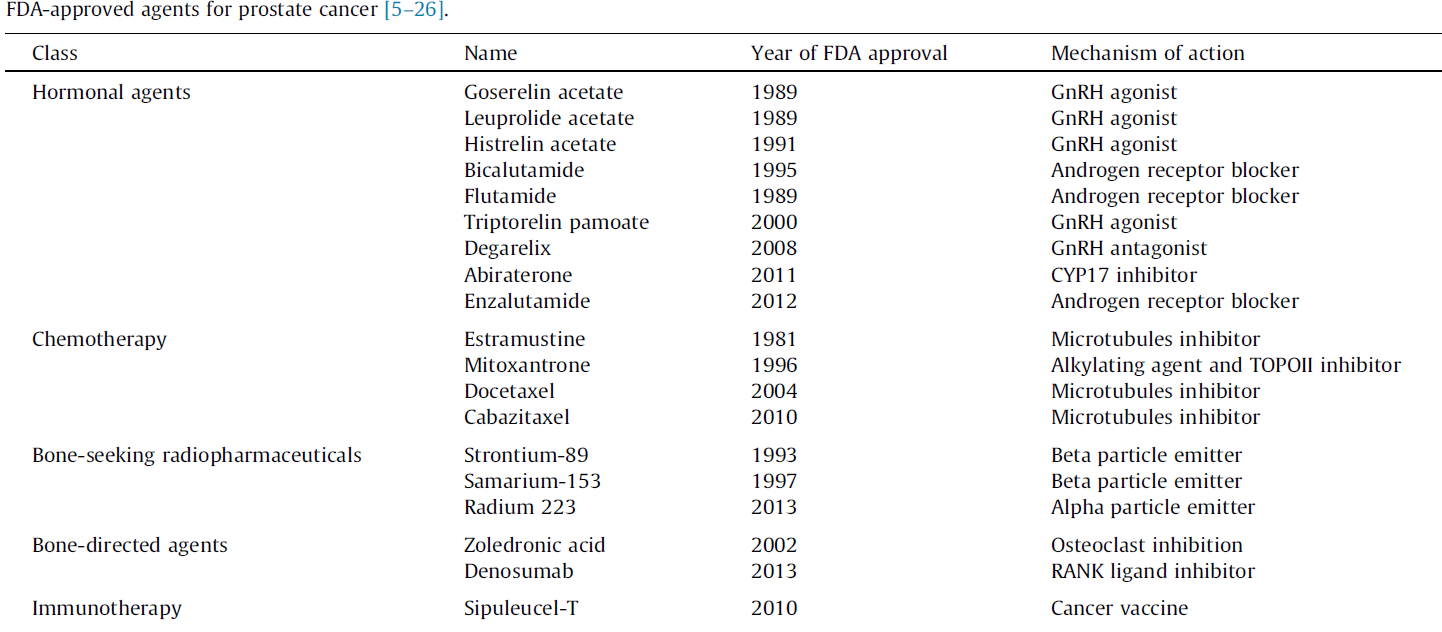 Khemlina G, et al. Cancer Treatment Reviews. 2015.
Treatment Options
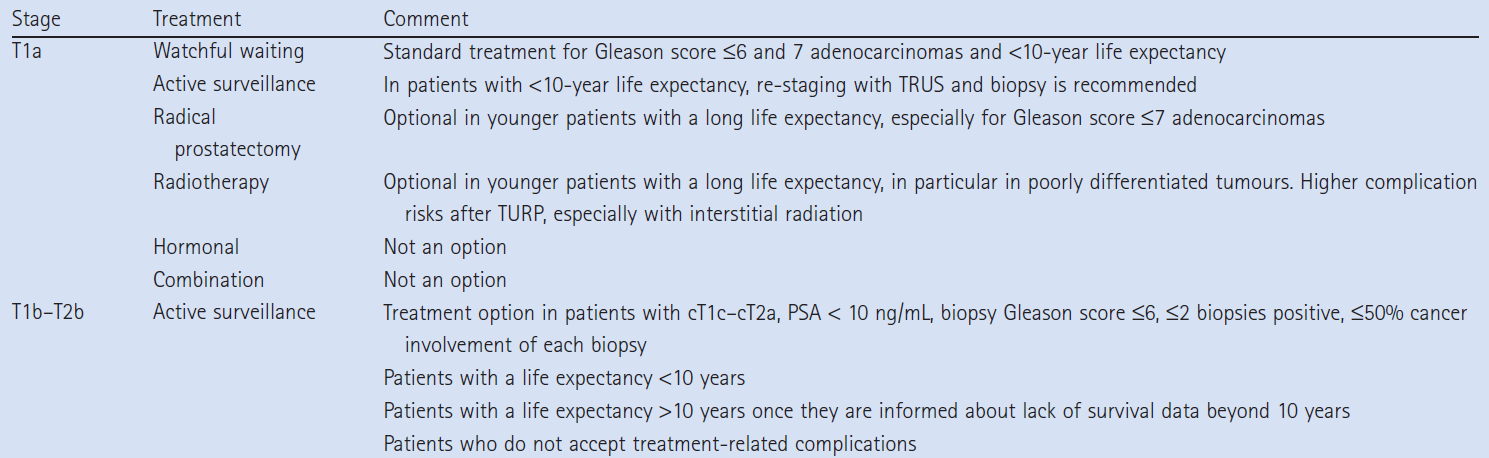 Clarke NW. BJU International. 2012; 110 (Suppl. 1): 14-22.
Treatment Options
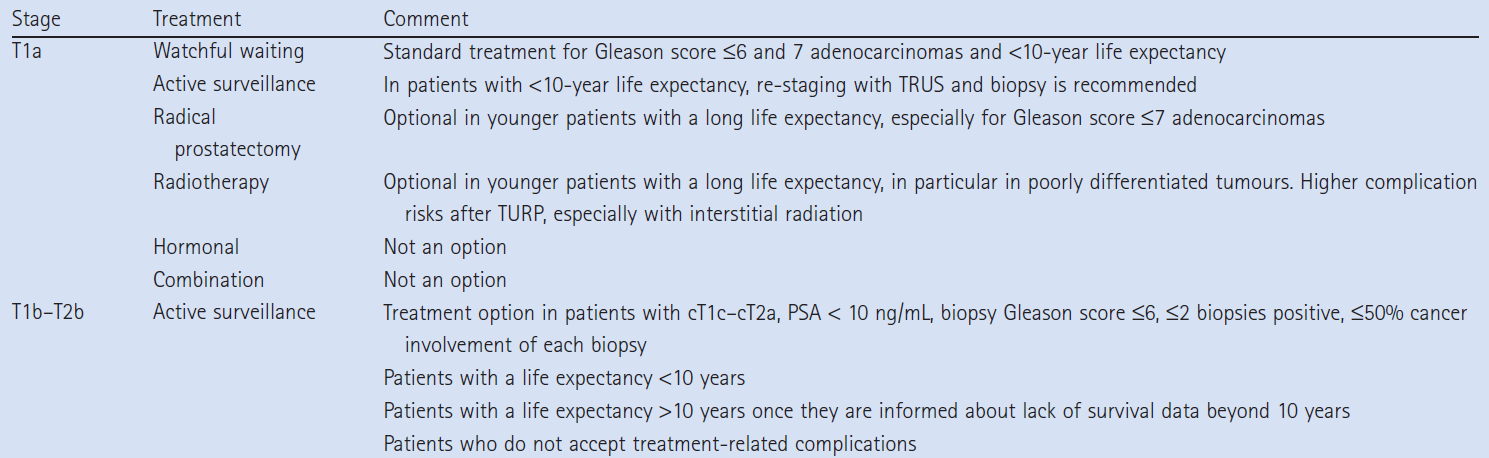 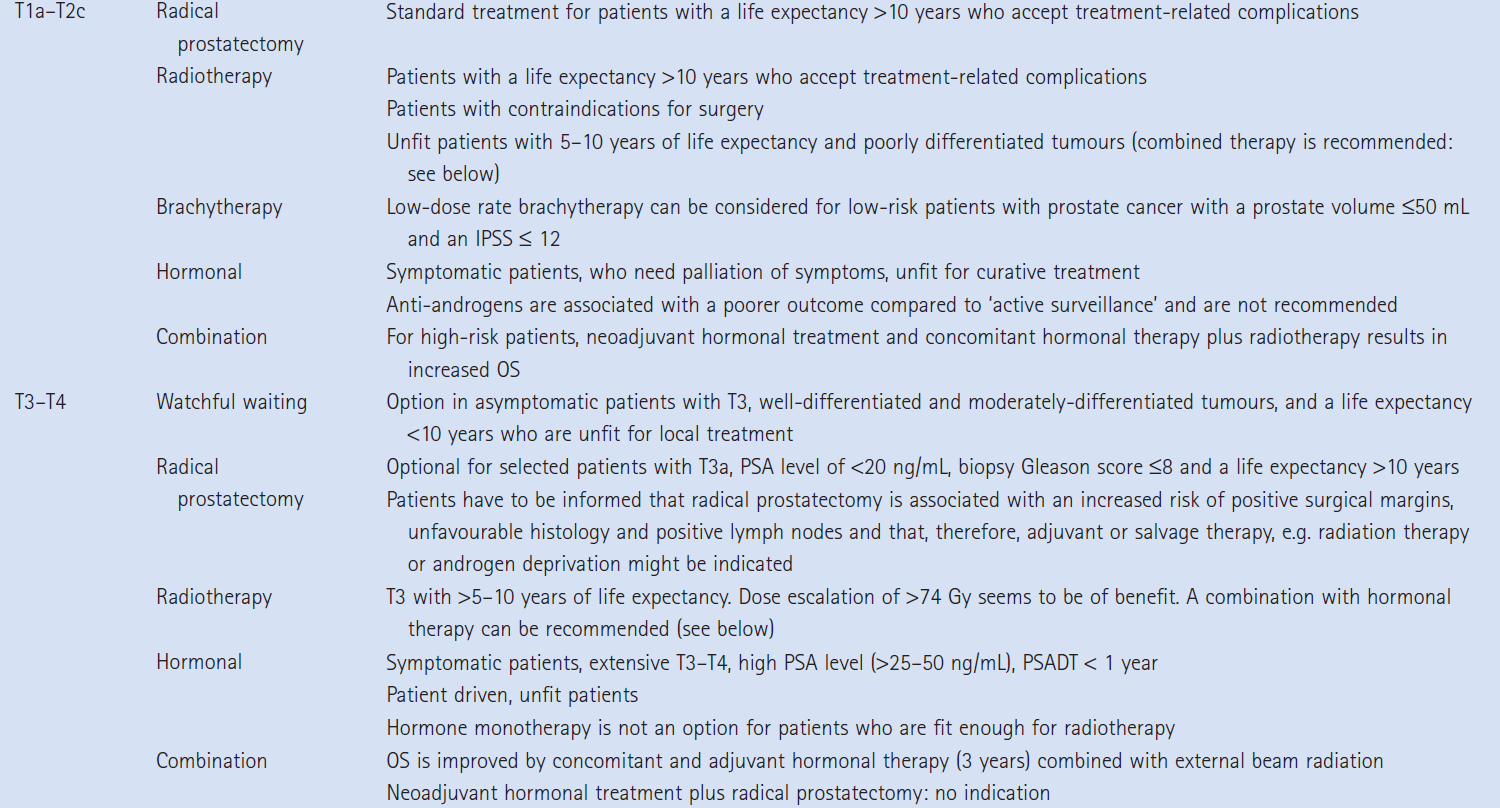 Clarke NW. BJU International. 2012; 110 (Suppl. 1): 14-22.
Treatment Options
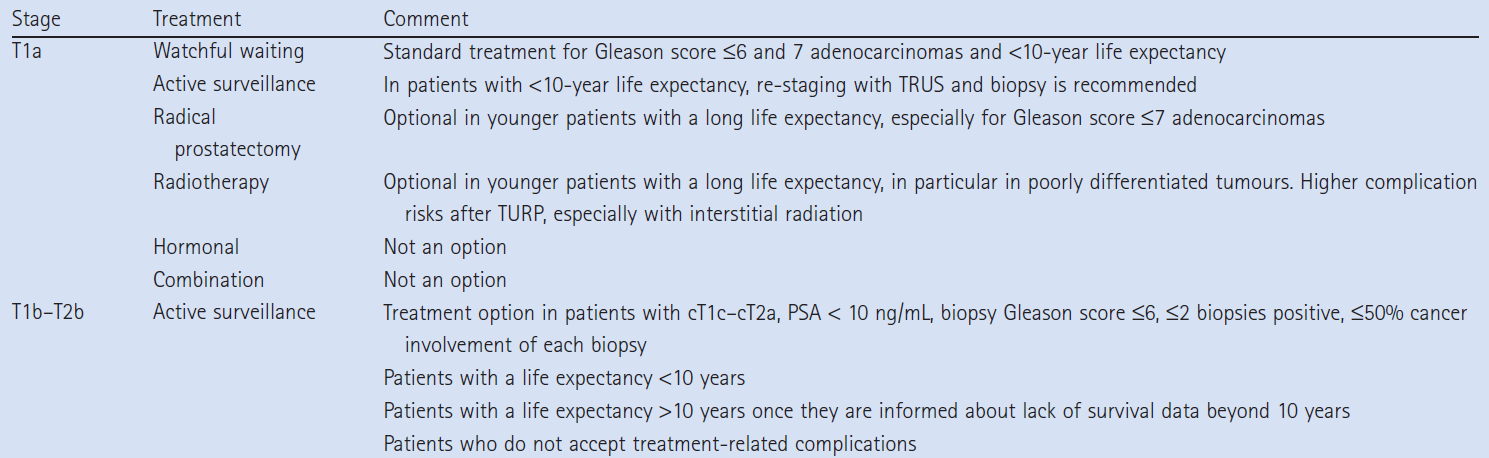 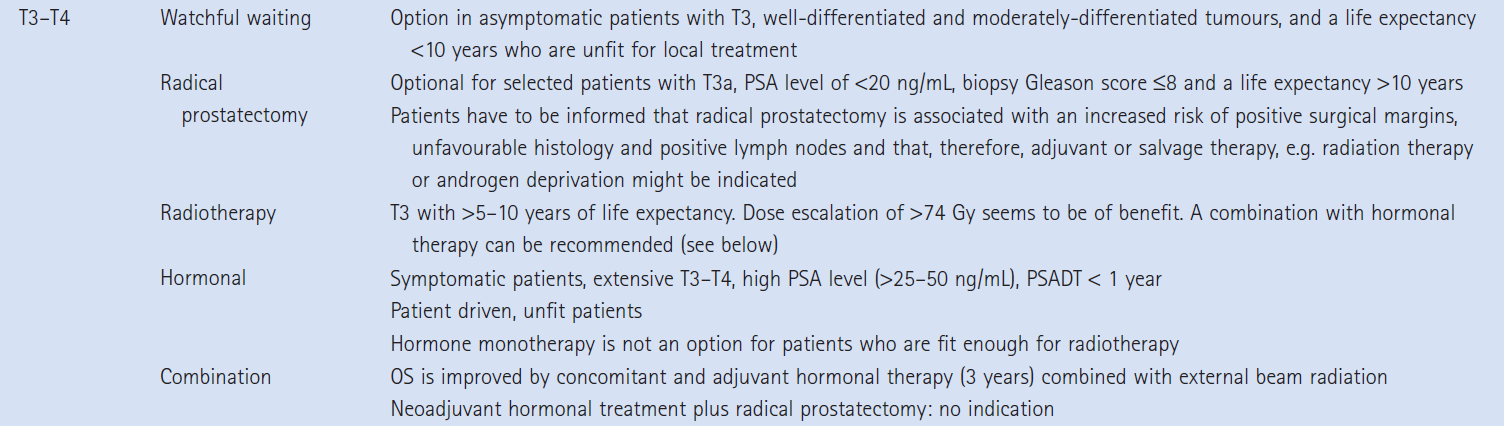 Clarke NW. BJU International. 2012; 110 (Suppl. 1): 14-22.
Treatment Options
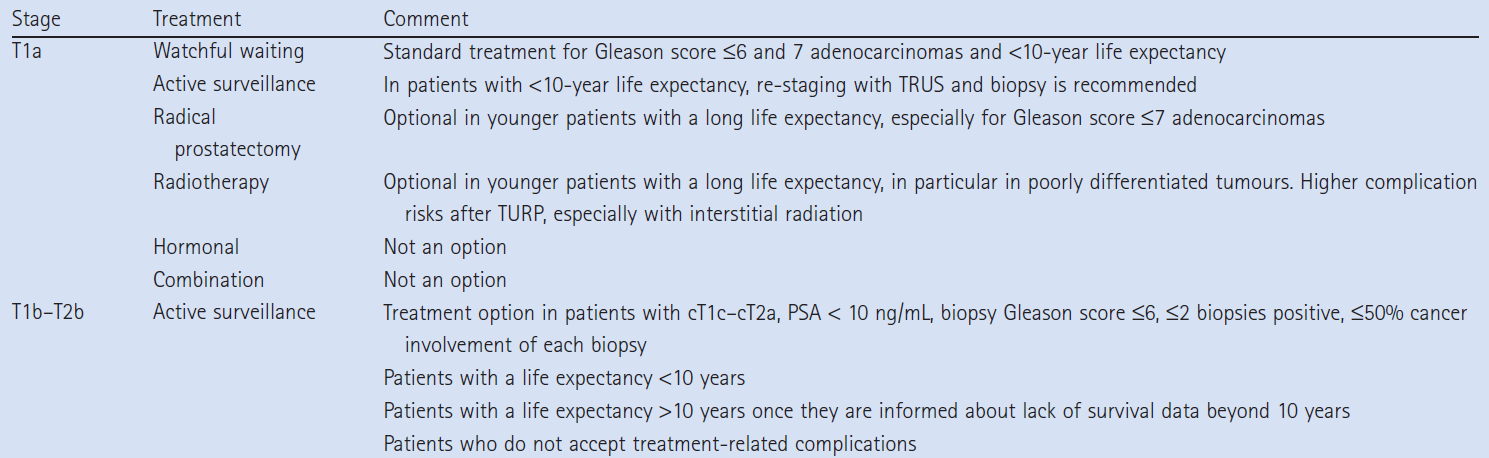 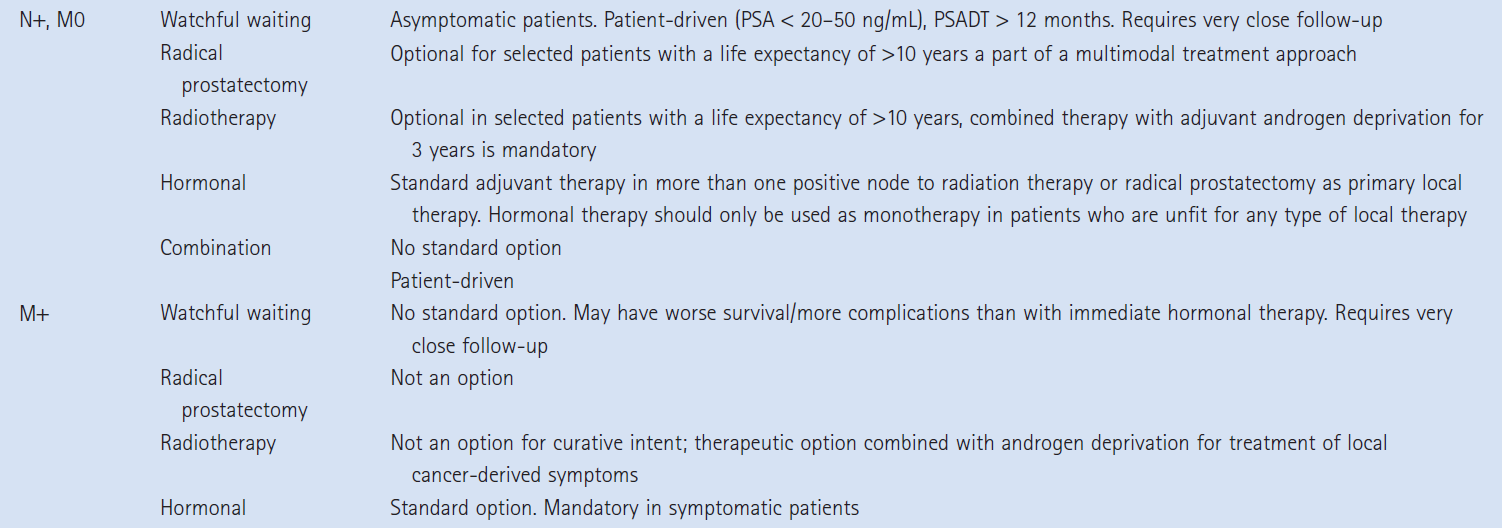 Clarke NW. BJU International. 2012; 110 (Suppl. 1): 14-22.
Molecules implicated in PCa initiation and progression
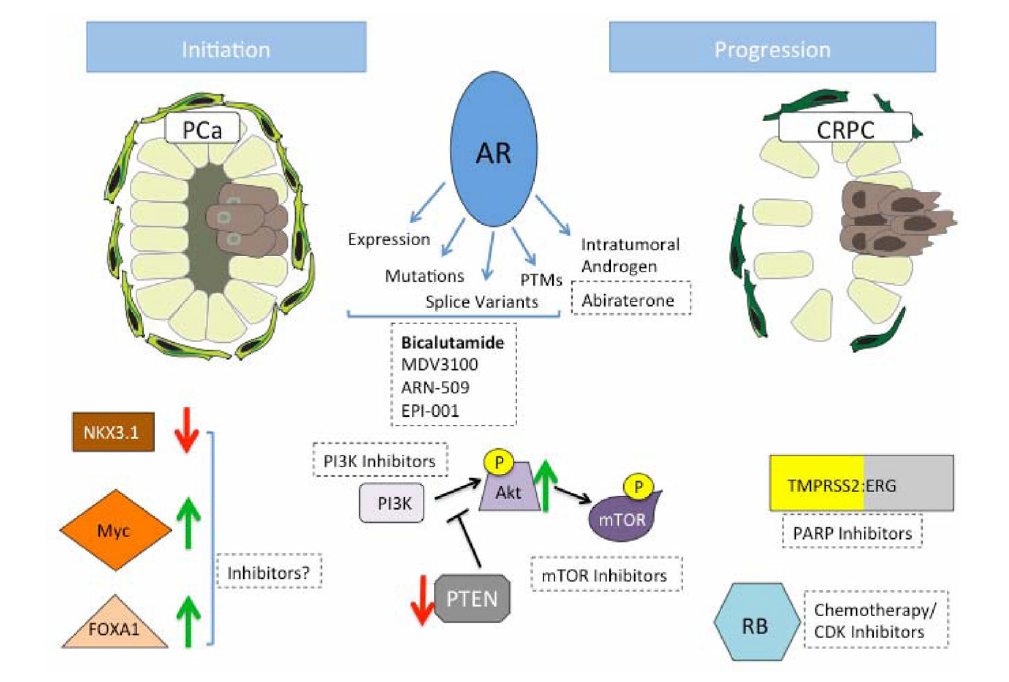 Progression
Initiation
Schrecengost RS, et al. Semin Oncol. 2013; 40(3): 244–258.
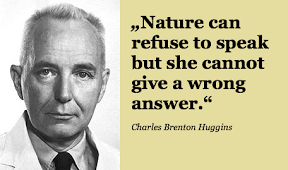 “Nature can refuse to
speak but she cannot
give a wrong answer”.

- Charles Brenton Huggins
Benefit of ADT for stages of Prostate Cancer
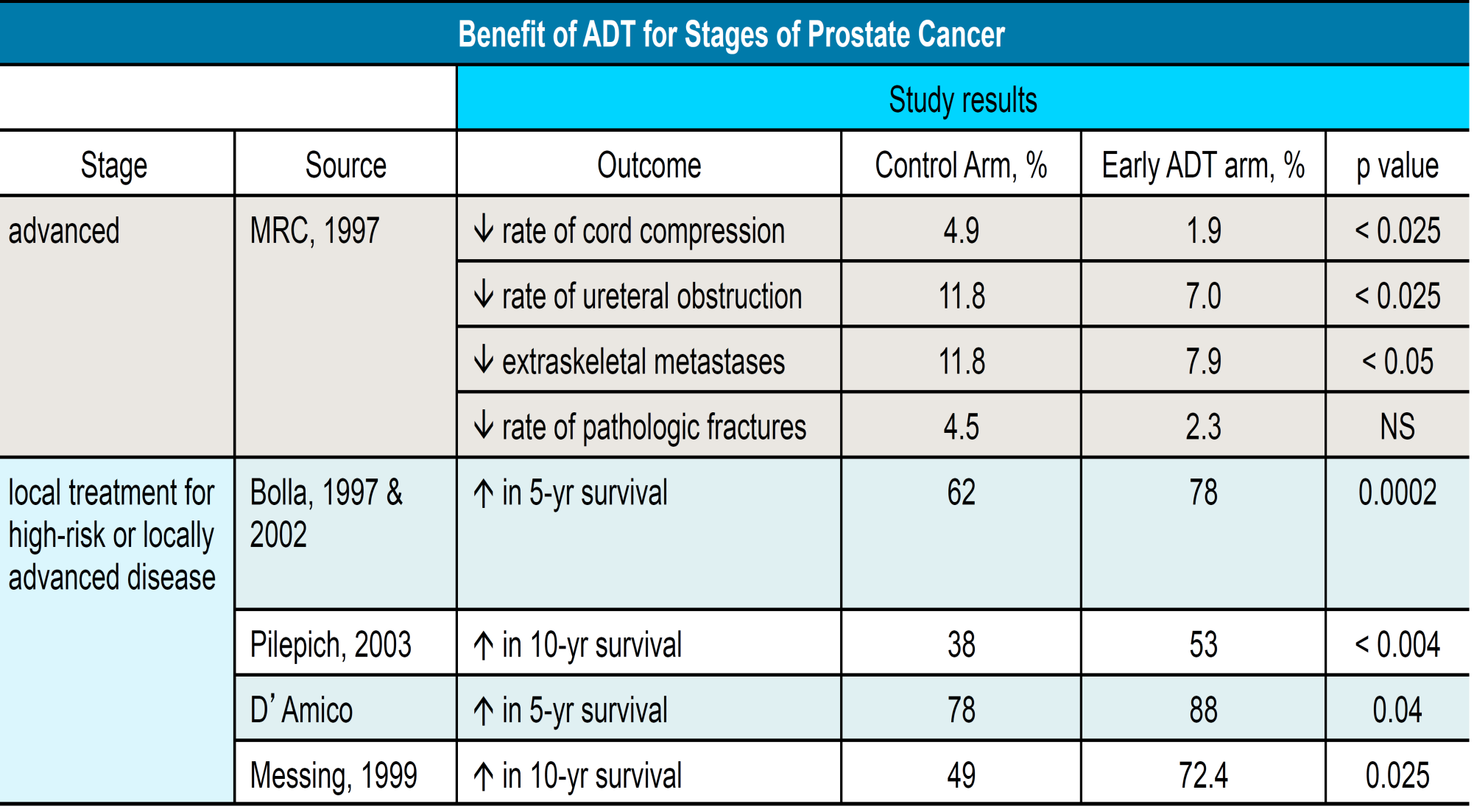 Nima Sharifi, et al. JAMA. 2005; 294: 238-244.
Hormonal agents: Management of prostate cancer
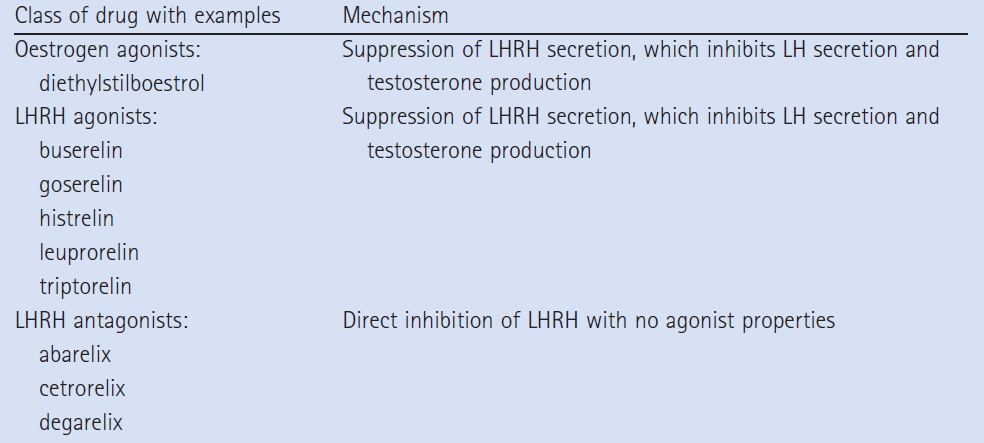 Hammerer P, et al. BJU International. 2012; 110 (Suppl. 1): 23-29.
Hormonal agents: Management of prostate cancer
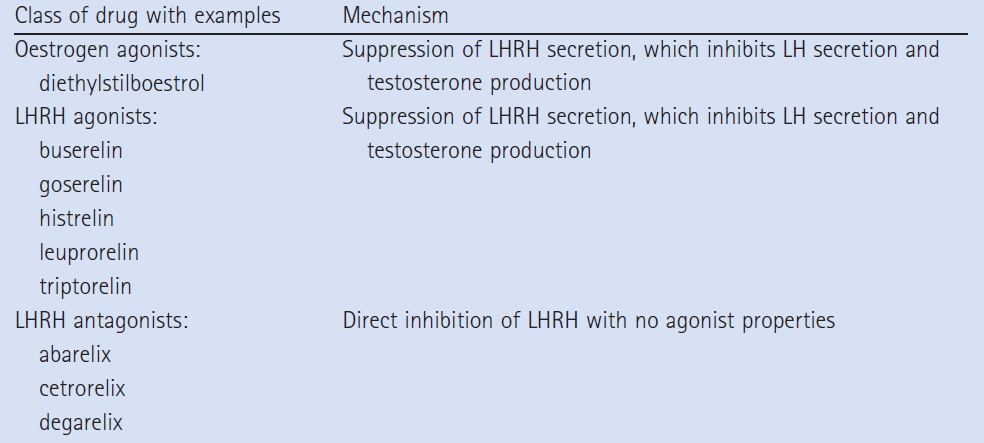 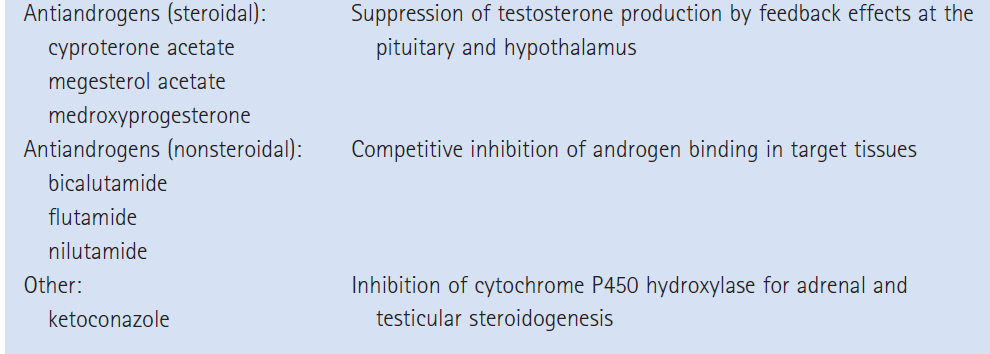 Hammerer P, et al. BJU International. 2012; 110 (Suppl. 1): 23-29.
Gonadal androgens account for up to 80% of serum androgenic steroids
 Castration, therefore, does not suppress adrenal androgens 
“Hormone-reduced” rather than a "hormone-free"
PC: Androgen-mediated progression
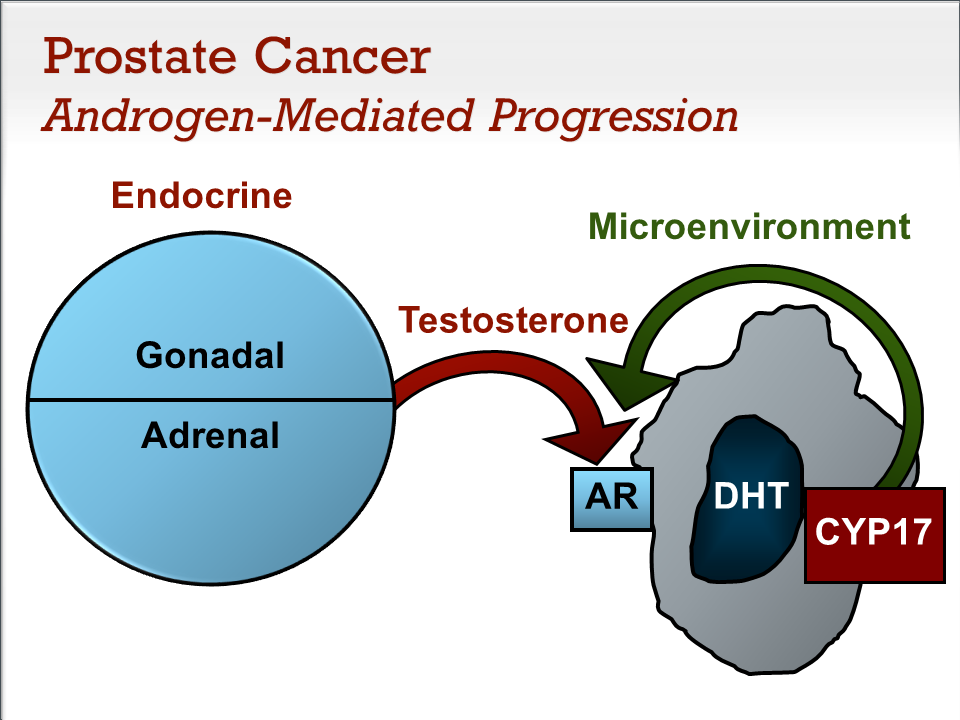 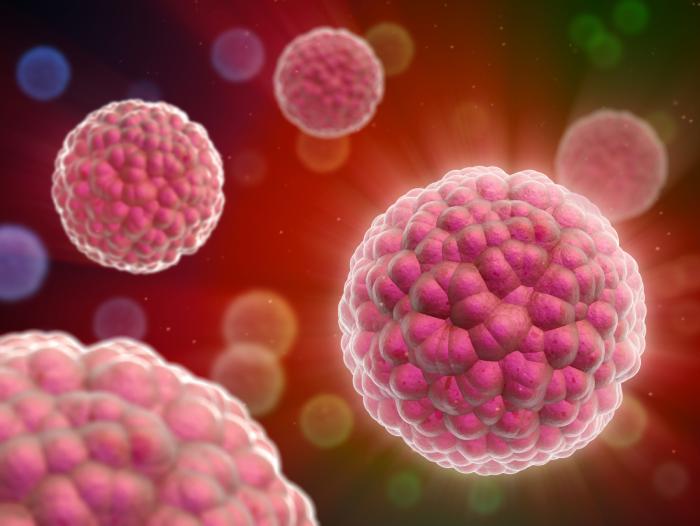 Crpc: Castration-resistant prostate cancer
Definition of CRPC
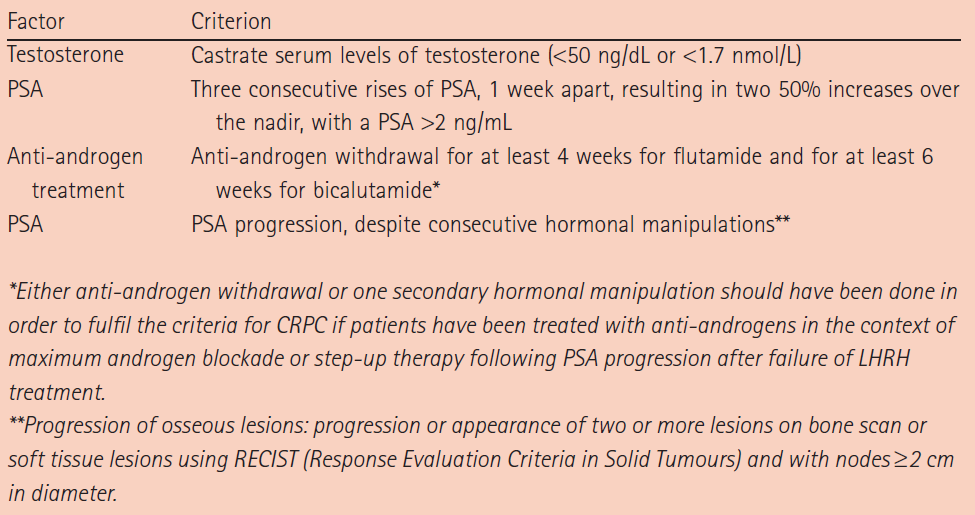 Shore N, et al. BJU International. 2012; 109 (Suppl. 6): 22-32.
Mechanisms involved in CRPC
Several molecular mechanisms have been proposed to explain dependency of these tumors on functional AR. Those include: A, gene amplification & increased expression of AR mRNA & protein; B, selection of mutations in AR that confer broader ligand specificity; C, changes in ratios or expression between AR & its coregulators (GTF, general transcription factor); D, increased expression of steroidogenic enzymes; and E, up-regulation of cross-talk signal transduction pathways that can activate AR in ligand-independent manner
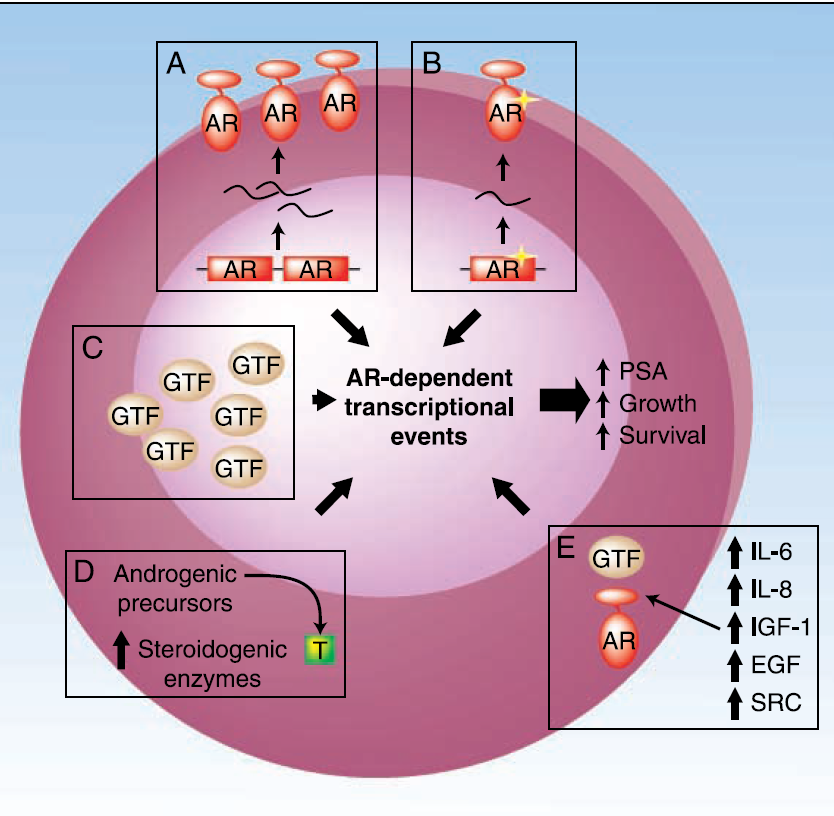 Attar RM, et al. Clin Cancer Res 2009;15(10): 3251-5.
Selection of therapy for CRPC
With range of newer treatment options becoming available, it is clear there will be need to more carefully define most appropriate treatment for individual patients with CRPC

As incidence of prostate cancer is disproportionately high in elderly men, consideration should be given to life expectancy issues, functional status & ability of patient to tolerate potential side effects of therapies
Sartor OA. Journal of Hematology & Oncology 2011, 4:18.
Selection of therapy for CRPC
Because elderly patients also may benefit from chemotherapies to same degree younger patients do, we should ensure that all treatment options that prolong survival, control symptoms, reduce pain & improve QoL are available to those patients with good clinical status

Strategies such as proteomic profiling have been used to define markers that predict docetaxel resistance in men with mCRPC & use of such biomarkers potentially could better define which patients will experience recurrence early on docetaxel therapy and direct these patients to a more appropriate therapy
Sartor OA. Journal of Hematology & Oncology 2011, 4:18.
Selection of therapy for CRPC
Other surrogate biomarkers for prediction of clinical benefit in mCRPC include PSA, bone turnover markers, bone pain, bone scans & circulating tumor cells

Use of these surrogate biomarkers has the potential to improve patient selection strategies & more rapidly identify agents that merit further testing in phase 3 clinical trials, as well as accelerate phase 3 testing

However, these markers will require validation for use in patients with mCRPC
Sartor OA. Journal of Hematology & Oncology 2011, 4:18.
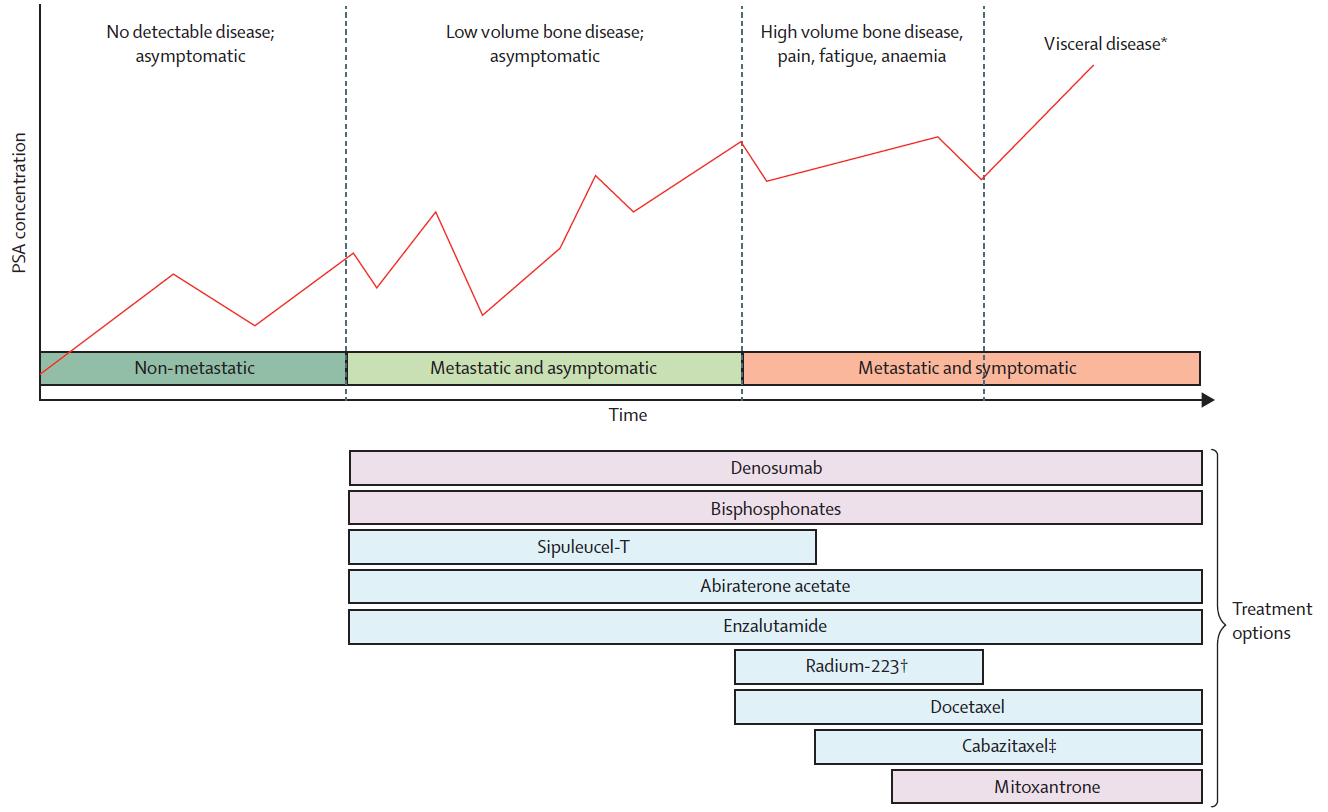 Typical progression of metastatic CRPC
Lorente D, et al. Lancet Oncology. 2015; 16: e279–92.
[Speaker Notes: The majority of patients diagnosed with prostate cancer are cured with definitive primary treatment. 
In advance or metastatic disease, Anti-androgens and LHRH analogues are effective but patients progress within 2-3 years and there will be an emergence of castrate resistance. Chemotherapy is not without the side effects. Post chemotherapy there is a need for better and safe drugs in castrate resistant prostate cancer]
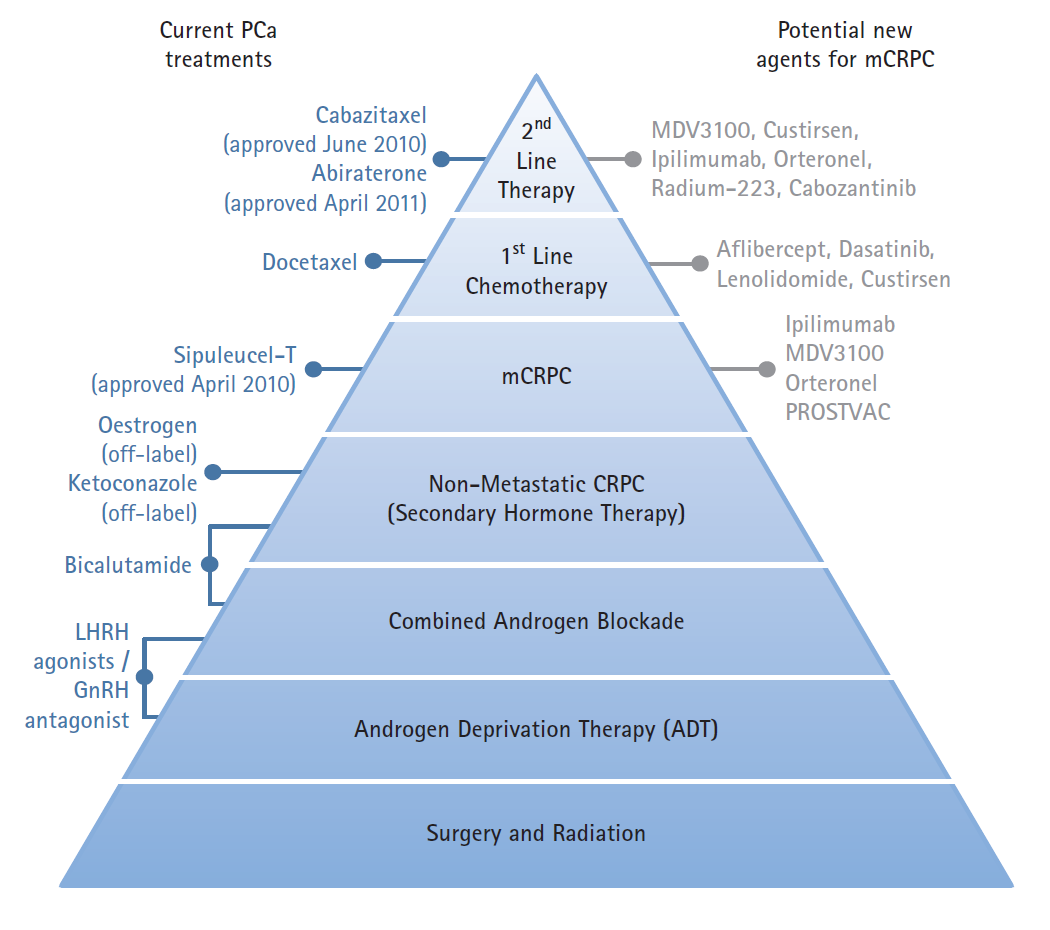 Current treatment options for PCa & potential new therapeutic agents being assessed in phase III trials for treatment of mCRPC
Shore N, et al. BJU International. 2012; 109 (Suppl. 6): 22-32.
CRPC drug treatment options in addition to continued ADT
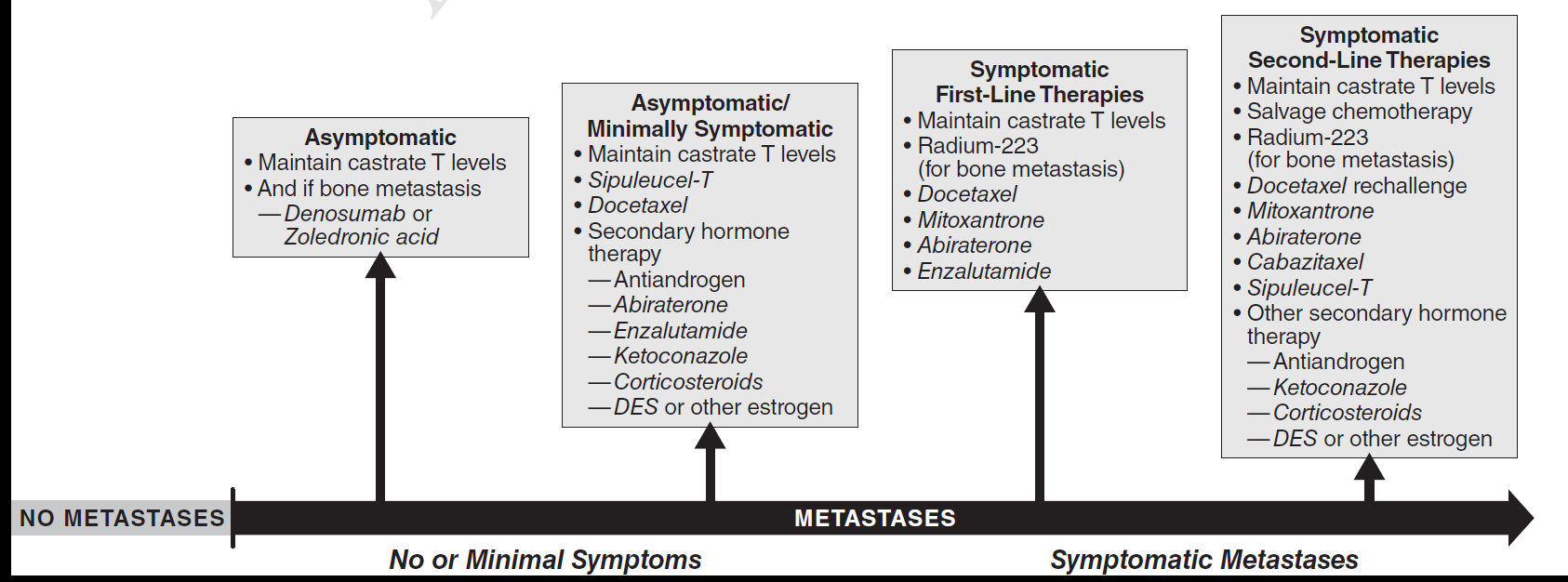 Saad F, et al. Urology. 2015 Aug 14.
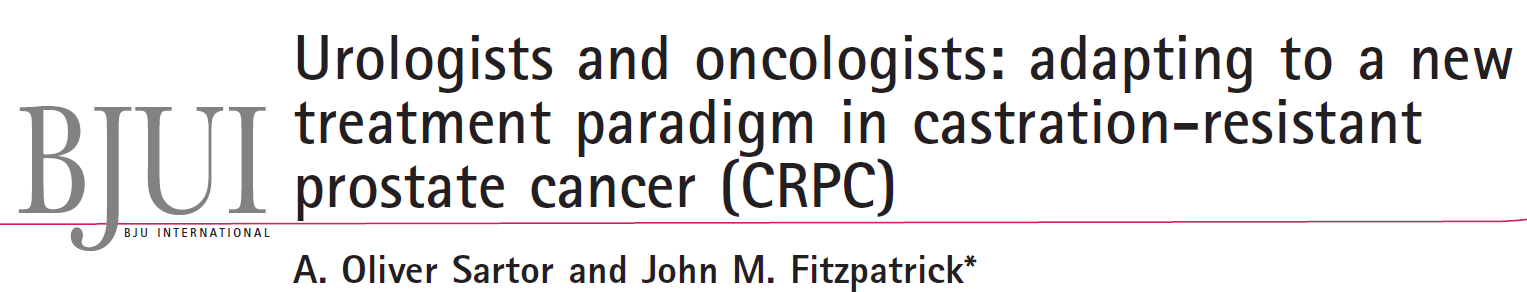 Prospects for successful treatment of patients with CRPC have developed considerably so that these patients may soon have reasonable expectation of therapeutic efficacy & meaningful extension of their lives
Several new & emerging therapies for patients with CRPC have fundamentally altered treatment landscape. These new treatment options include, among others, a new cytotoxic agent, immunotherapy & androgen receptor-signalling inhibitors
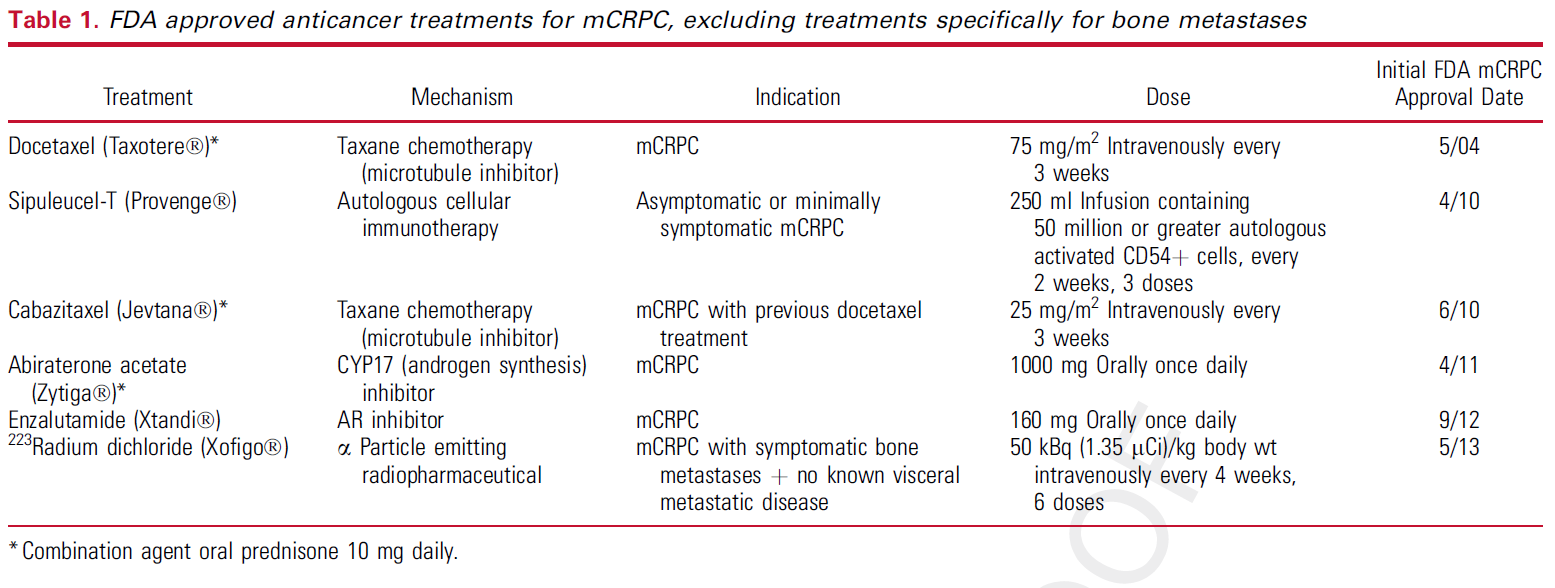 Crawford DE, et al. J Urol. 2015 July 18.
Castration-resistant disease: Management Options
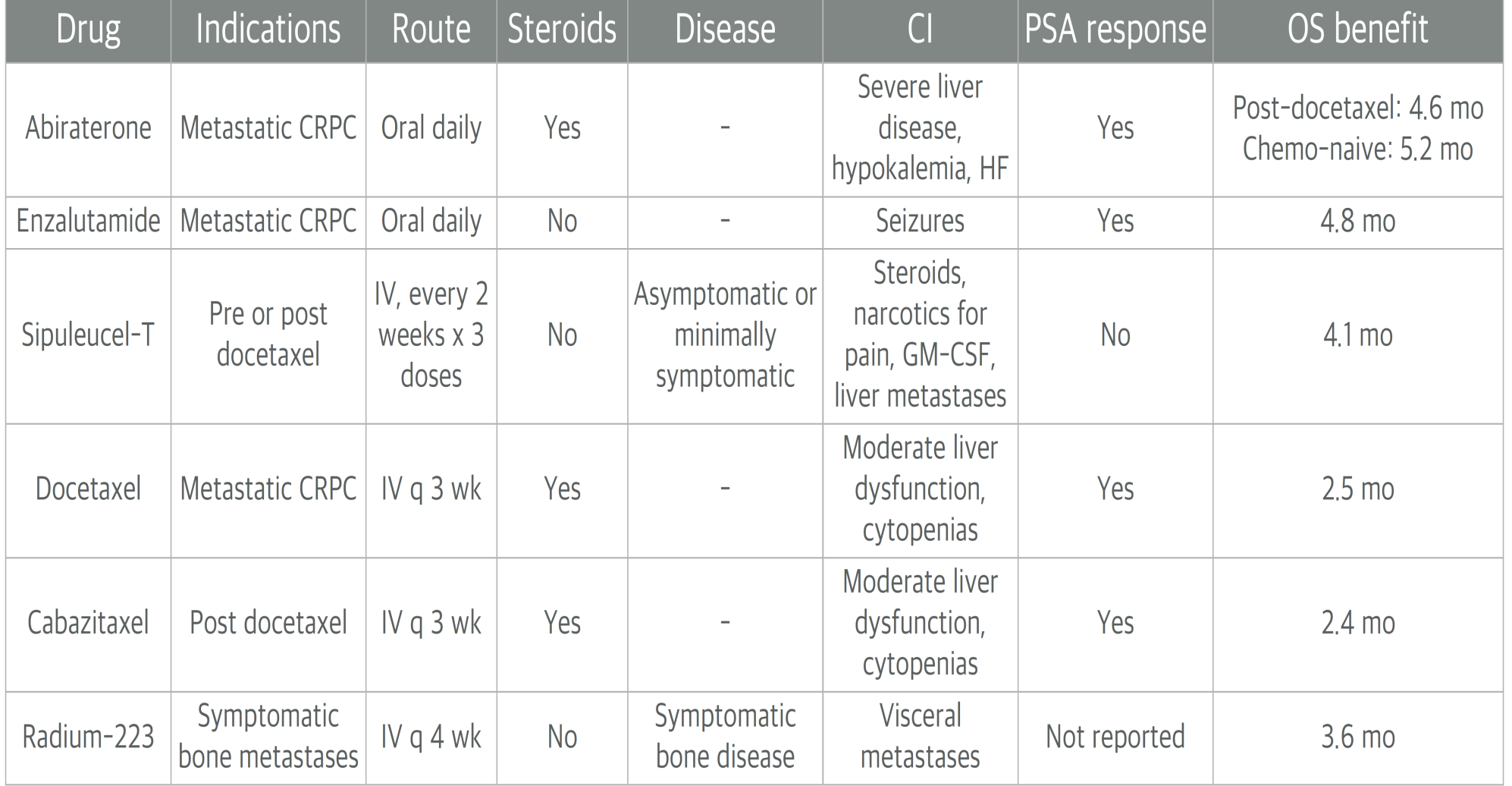 Phase 3 trials: Approved agents in CRPC
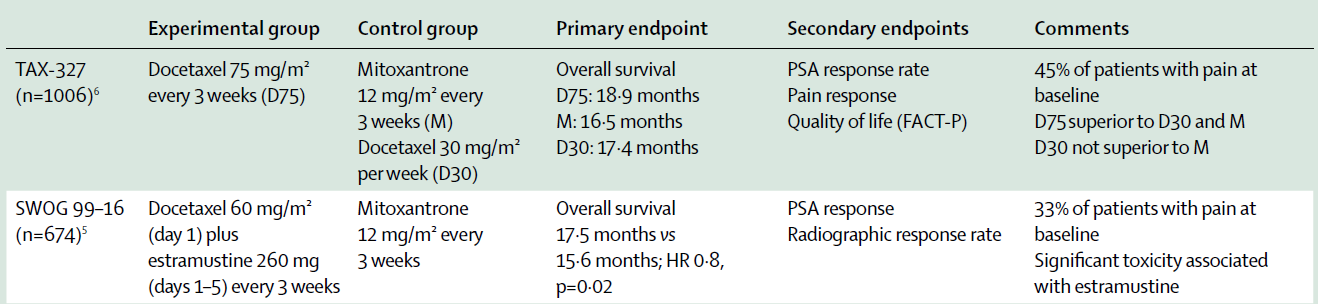 Lorente D, et al. Lancet Oncology. 2015; 16: e279–92.
Phase 3 trials: Approved agents in CRPC
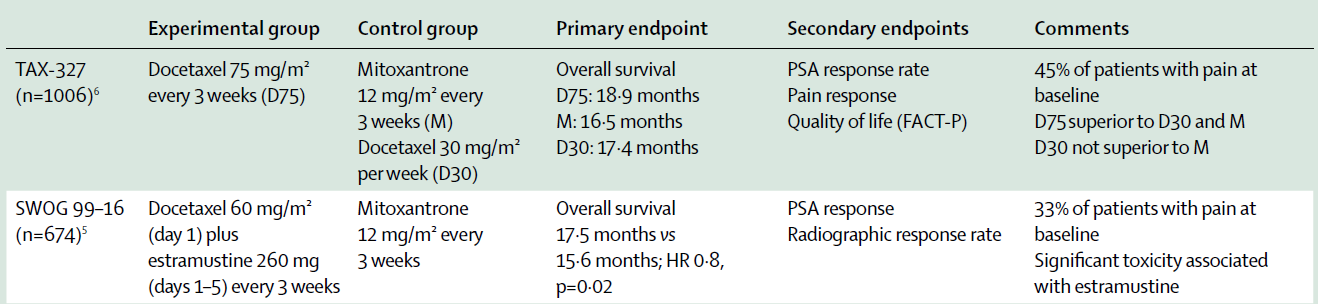 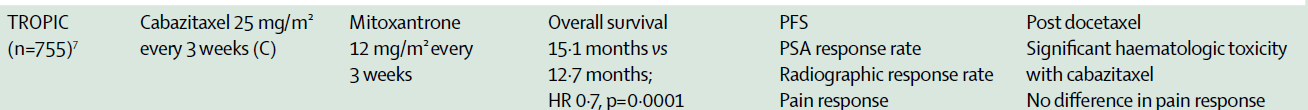 Lorente D, et al. Lancet Oncology. 2015; 16: e279–92.
Phase 3 trials: Approved agents in CRPC
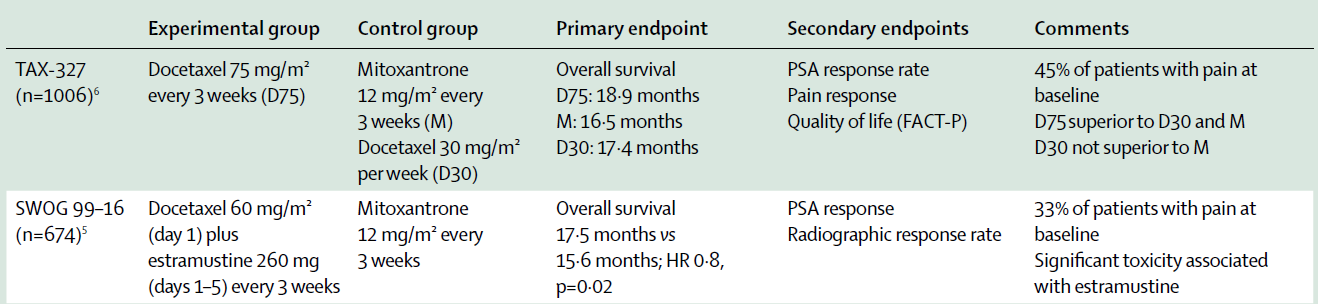 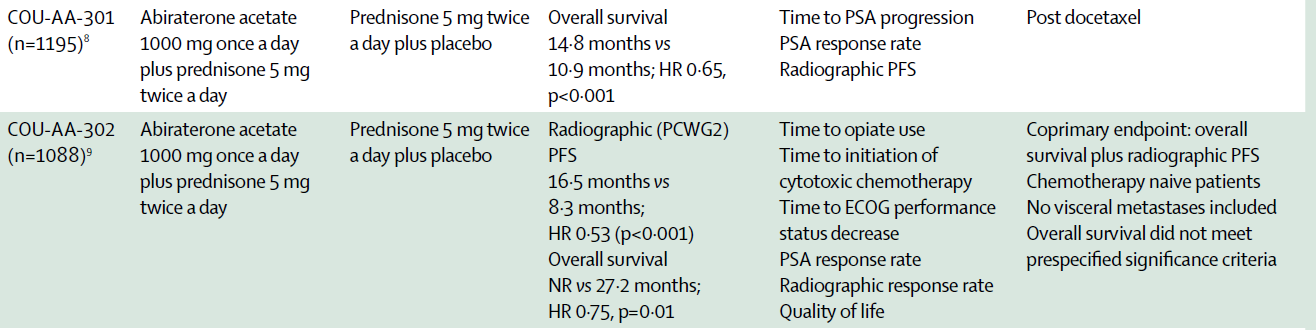 Lorente D, et al. Lancet Oncology. 2015; 16: e279–92.
Phase 3 trials: Approved agents in CRPC
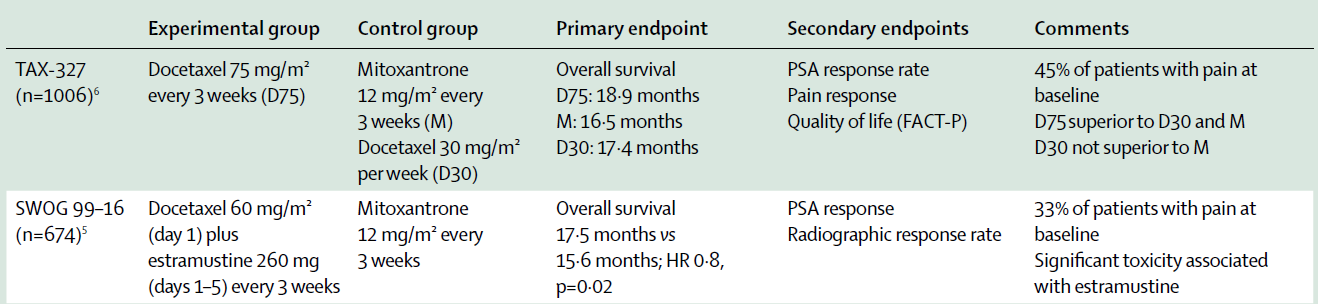 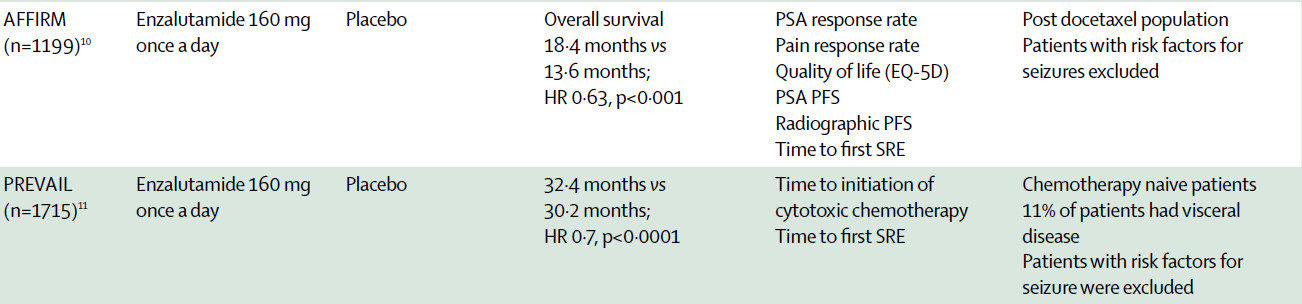 Lorente D, et al. Lancet Oncology. 2015; 16: e279–92.
Phase 3 trials: Approved agents in CRPC
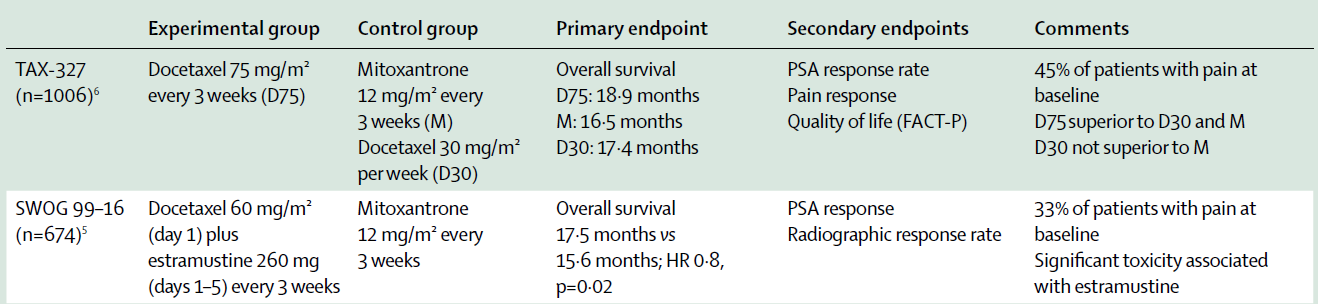 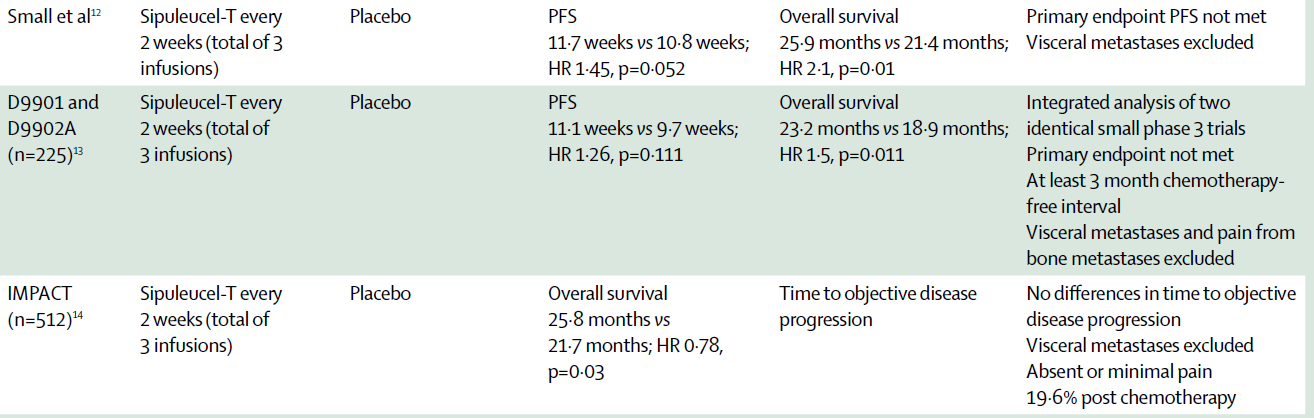 Lorente D, et al. Lancet Oncology. 2015; 16: e279–92.
Phase 3 trials: Approved agents in CRPC
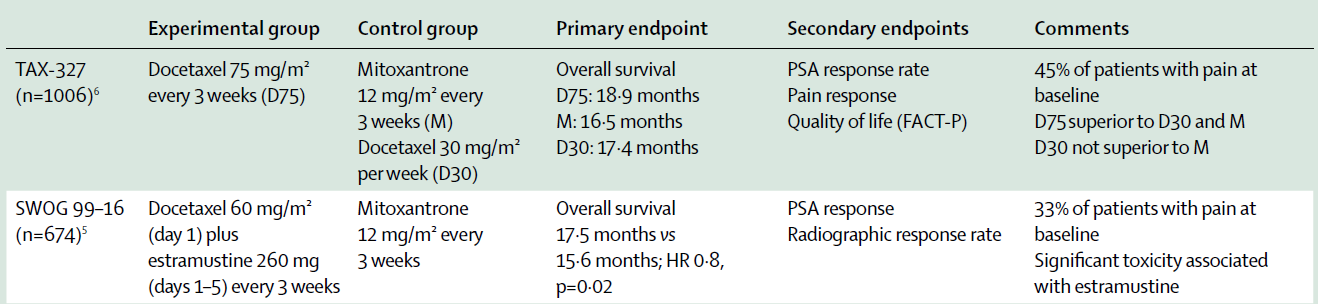 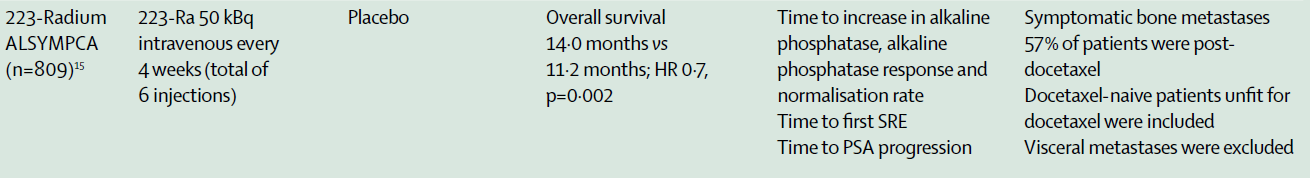 Lorente D, et al. Lancet Oncology. 2015; 16: e279–92.
Abiraterone Acetate
Pregnenolone analogue1

Highly specific & irreversible CYP17A1 inhibitor1

Orally administered2

Converted to its active metabolite abiraterone by liver2

Abiraterone acetate: 3β-acetoxy prodrug of abiraterone with improved bioavailability compared with abiraterone1
1. Grist E, et al. Urologic Oncology: Seminars and Original Investigations. 2015; 33: 289–294/ 2. Han CS, et al. Expert Opin Drug Metab Toxicol. 2015; 11(6): 967-975.
Dehydroepiandrostenedione
Androstenedione
Dehydroepiandrostenedione
Androstenedione
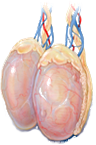 Testosterone
Dihydrotestosterone
Sources of Androgen in Prostate Cancer
PC tumors produce androgen de novo:1 Androgen biosynthesis is taking place in testes, adrenal glands & within prostate tumor2
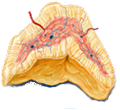 Adrenal gland
Testes
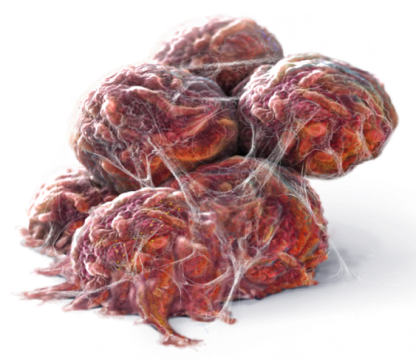 Autocrine and paracrine signalling
Prostate cancer cells
1. Locke JA, et al. Cancer Res 2008;68:6407–6415/ 2. Denmeade SR, et al. Nature Rev Cancer 2002;2:389-396/ 3. Chen  Y, et al. Lancet Oncol 2009; 10:981–991.
Mechanism of Action of Abiraterone acetate
Abiraterone acetate
Steroid Synthesis Pathway: MOA of Abiraterone & Related AEs
Na +     
 H20 retention 
K+
Cholesterol
Desmolase
CYP21
Pregnenolone
Deoxy-
corticosterone
Corticosterone
Progesterone
Aldosterone
X
CYP17
17α-hydroxylase
11β-Hydroxylase
CYP21
17α-OH-
pregnenolone
ACTH
11-Deoxy-
cortisol
17α –OH-
progesterone
Cortisol
X
CYP17
C17,20-lyase
5α-reductase
Androstenedione
DHEA
Testosterone
DHT
CYP19:  aromatase
Estradiol
60
Attard, et al, J. Clin. Oncol. 2008.
Abiraterone in metastatic PC: COU-AA-302
Study COU-AA-302 evaluated abiraterone acetate (AA) + prednisone (P) vs. prednisone alone in mildly symptomatic or asymptomatic patients with progressive mCRPC without prior chemotherapy
Ryan CJ, et al. N Engl J Med. 2013; 368: 138-48.
[Speaker Notes: Multinational]
Patients and Efficacy parameters
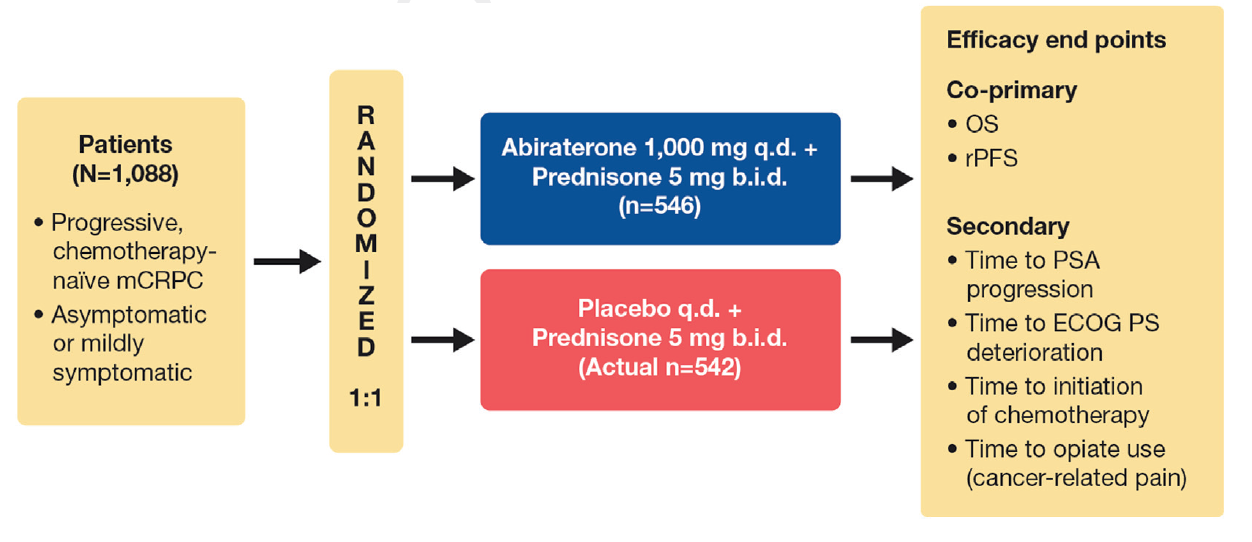 Ryan CJ, et al. N Engl J Med. 2013; 368: 138-48.
[Speaker Notes: Asymptomatic or minimally symptomatic with absence of visceral metastasis
Had Eastern Cooperative Oncology Group (ECOG) performance status score of 1 or lower (76% ECOG 0 & 24% ECOG 1)]
COU-AA-302 Results: r-PFS & OS (primary efficacy parameters)
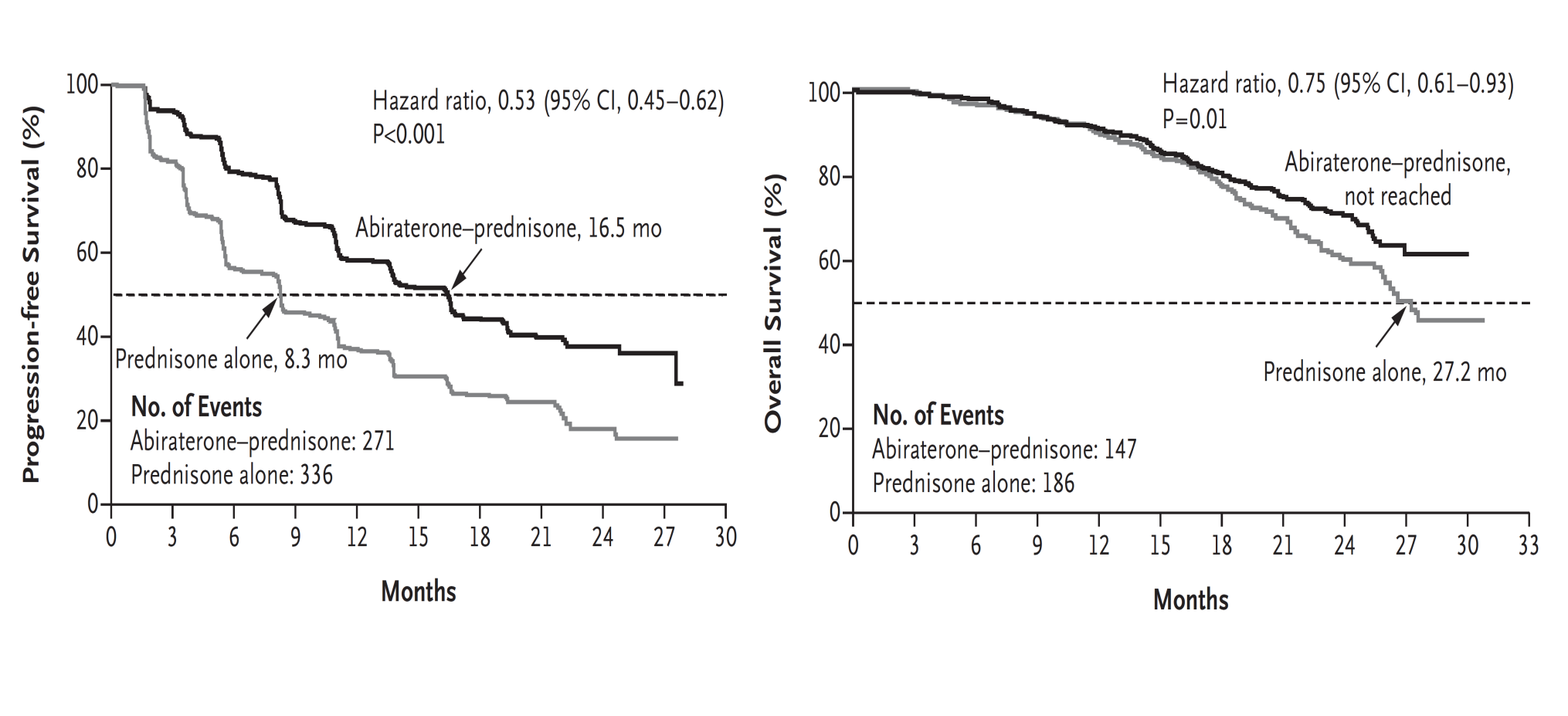 Ryan CJ, et al. N Engl J Med. 2013; 368: 138-48.
COU-AA-302: Secondary efficacy parameters
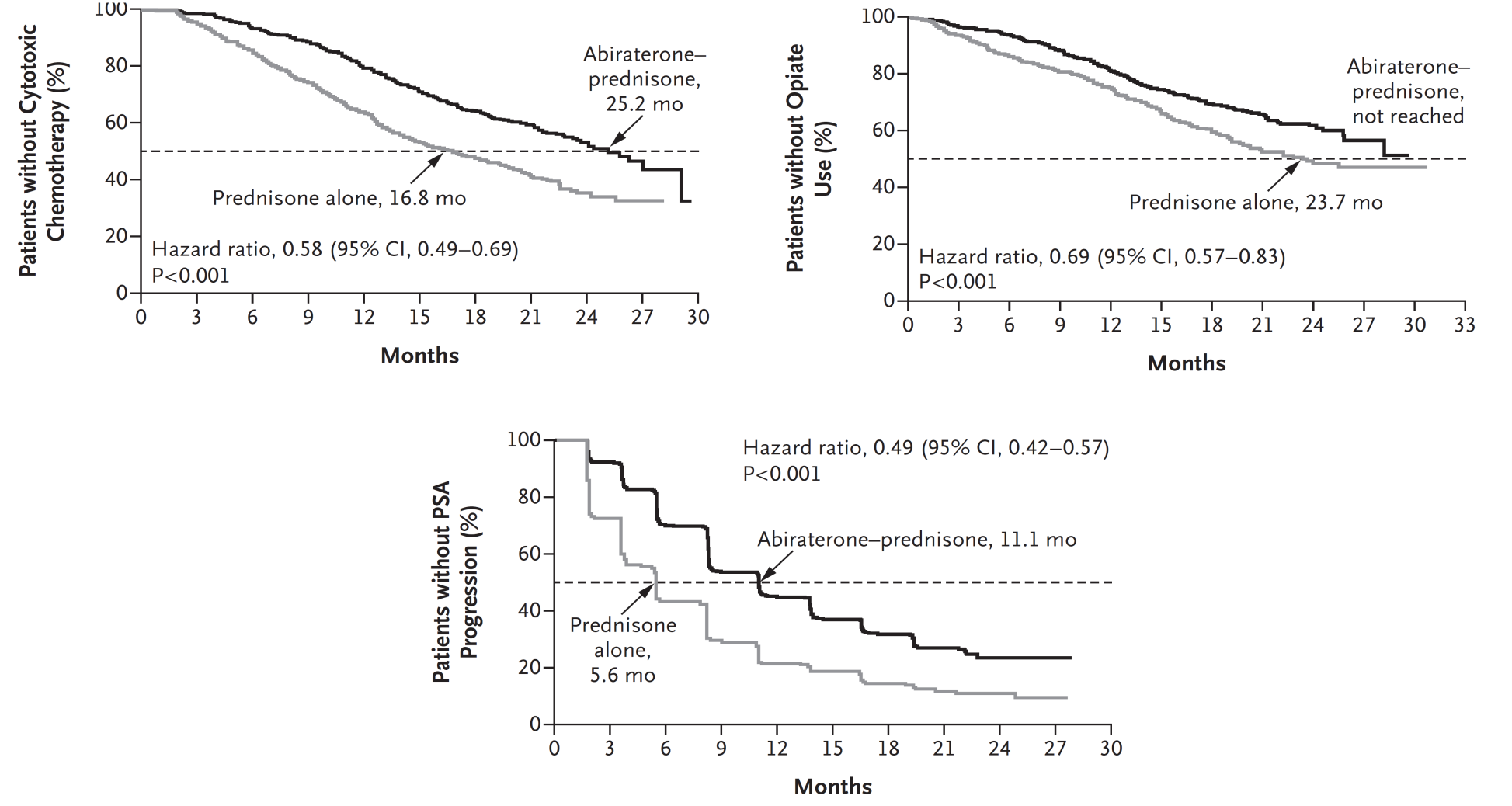 Ryan CJ, et al. N Engl J Med. 2013; 368: 138-48.
IA3 Results: rPFS
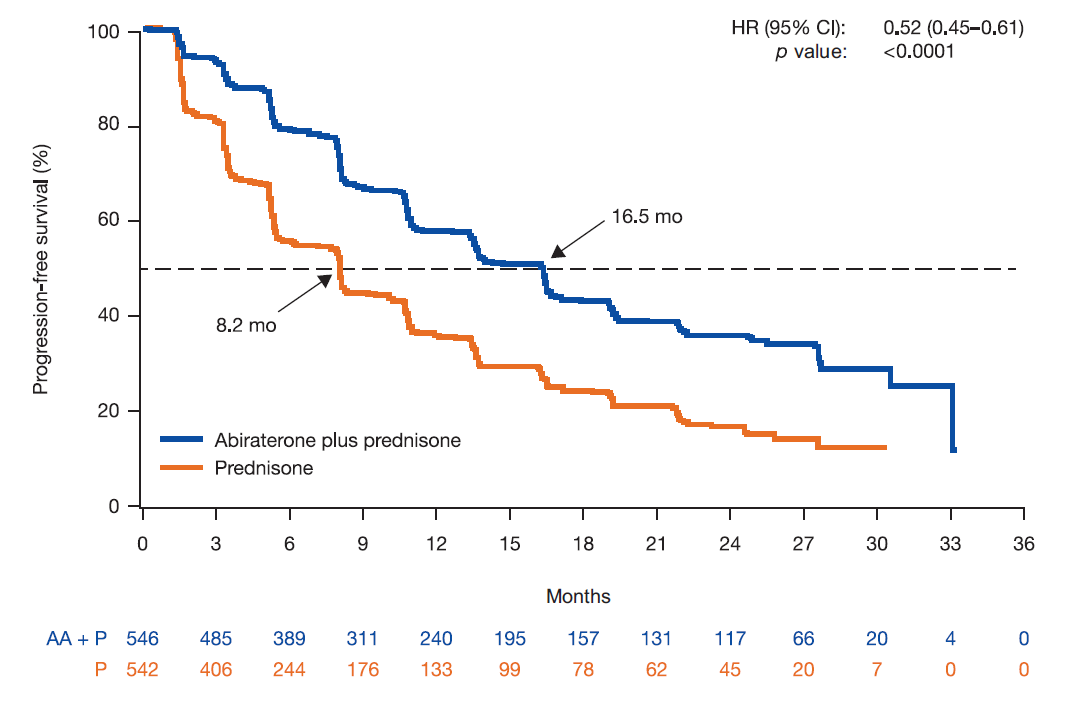 AA+P
P
Rathkopf DE, et al. Eur Urol. 2014; 66: 815-825.
IA3 Results: OS
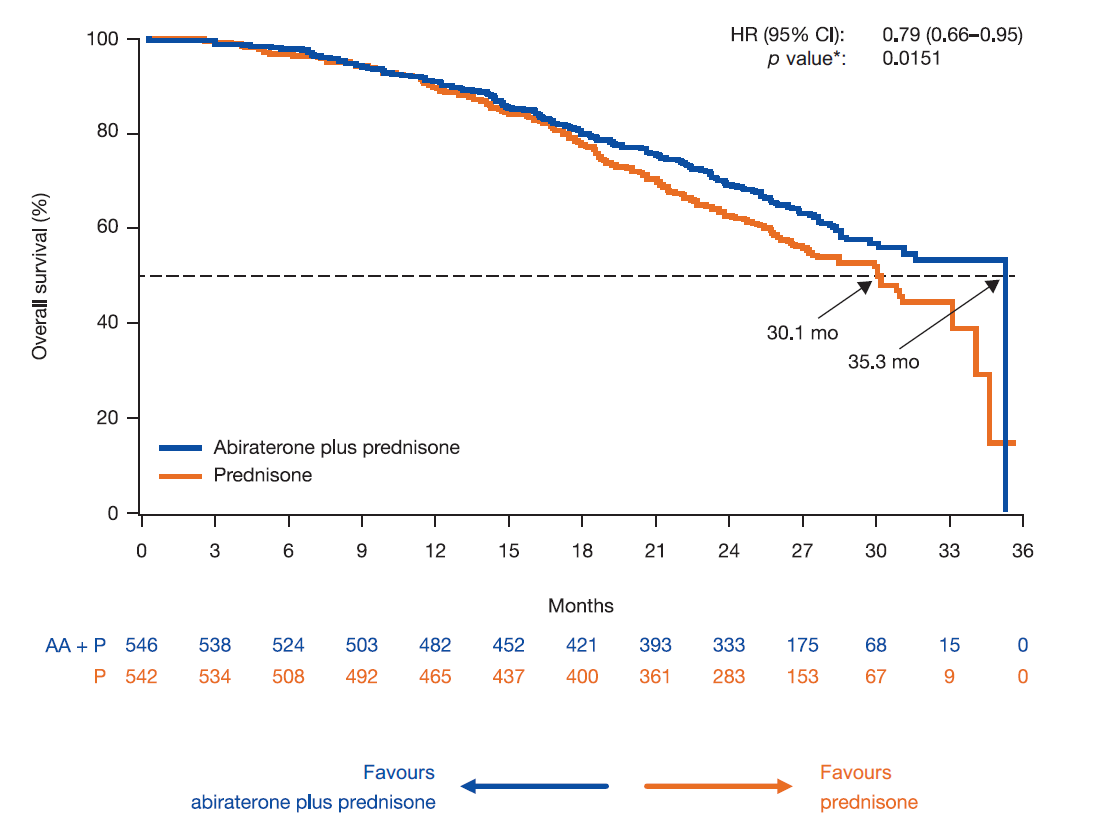 Rathkopf DE, et al. Eur Urol. 2014; 66: 815-825.
IA3 Conclusions: COU-AA-302
Confirmed clinical benefits of AA vs. P in chemotherapy-naïve patients, including significantly delayed time to disease progression (16.5 mo vs 8.2 mo)

AA therapy improved OS compared with P (median: 35.3 mo vs 30.1 mo), did not cross prespecified efficacy boundary for statistical significance

Secondary end points (time to opiate use for cancer-related pain, time to cytotoxic chemotherapy, time to ECOG-PS deterioration by at least 1 grade, time to PSA progression): Consistent with results of previous analyses & demonstrated statistically significant differences in favour of treatment with AA compared with P
Rathkopf DE, et al. Eur Urol. 2014; 66: 815-825.
Conclusions from the IA: COU-AA-302
Abiraterone treatment delayed pain progression & deterioration of functional status compared with prednisone, consistent with previous IA2 report

No new safety signals were observed with 24mo of treatment with abiraterone or with prednisone
In patients with asymptomatic and mildly symptomatic mCRPC without prior chemotherapy, treatment with abiraterone plus prednisone significantly delayed disease progression, time to opiate use & initiation of chemotherapy, and it was associated with increase in OS
Rathkopf DE, et al. Eur Urol. 2014; 66: 815-825.
Completed clinical trials of immunotherapy for patients with metastatic castration-resistant prostate cancer
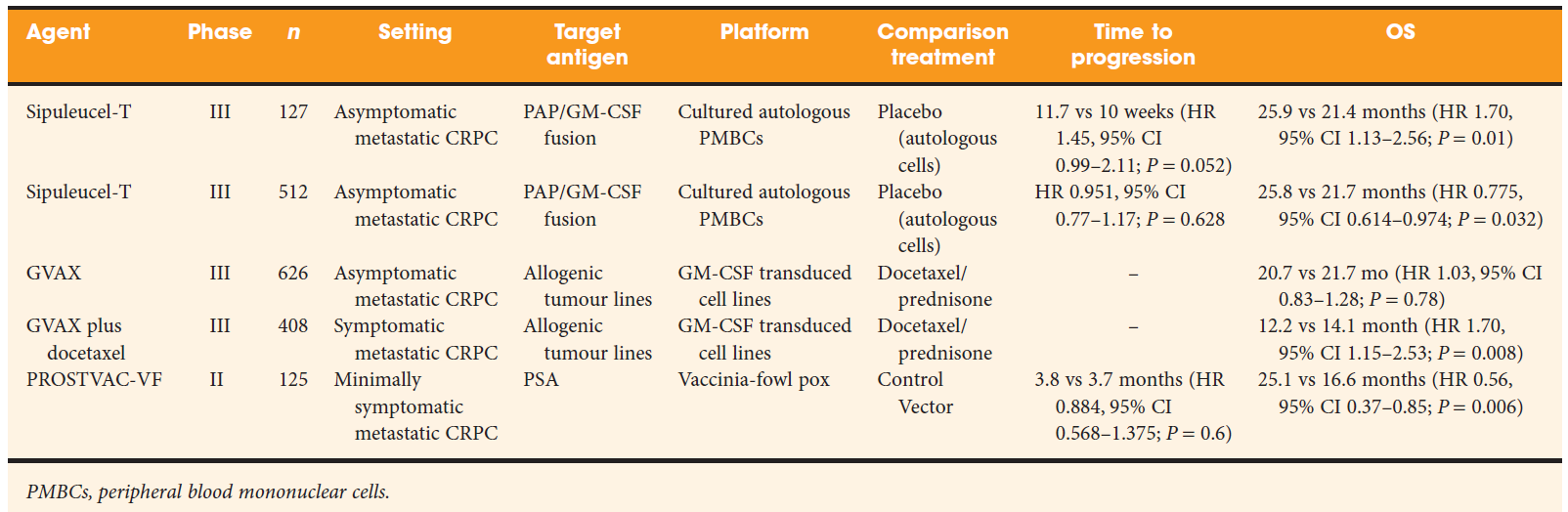 Suarez C, et al. BJU Int. 2014; 113: 367–375.
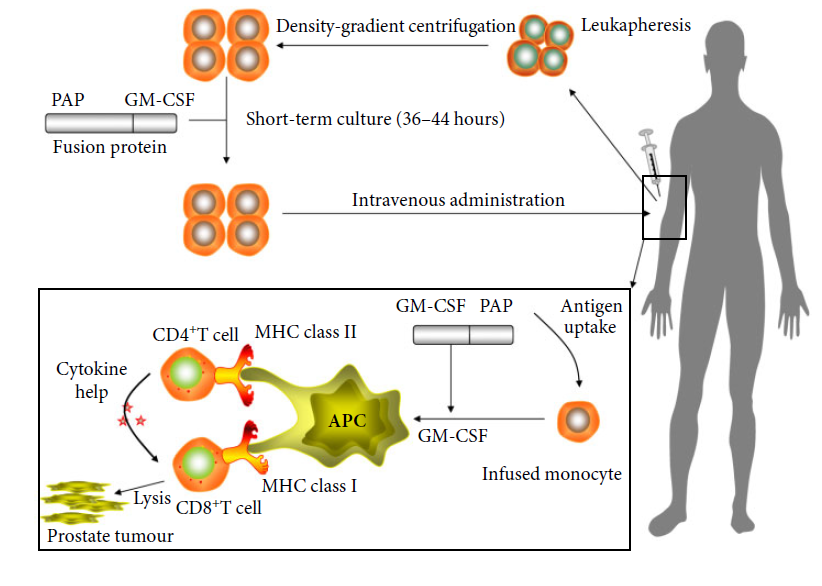 Sipuleucel-T is manufactured by culturing a patient's peripheral blood mononuclear cells, including autologous APCs, with a recombinant
protein comprising a tumour-associated antigen (PAP) & GM-CSF
Suarez C, et al. BJU Int. 2014; 113: 367–375.
Ongoing clinical trials of immunotherapy for patients with metastatic castration-resistant prostate cancer
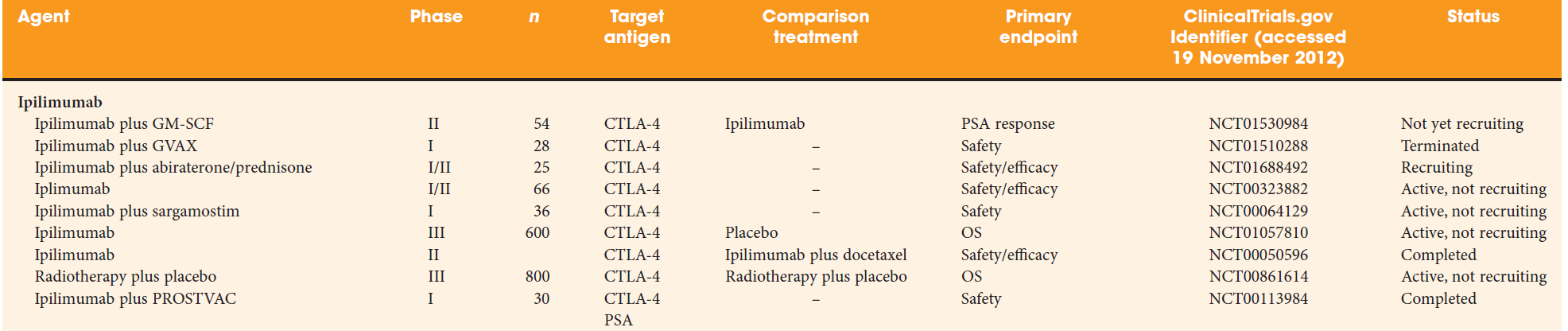 Suarez C, et al. BJU Int. 2014; 113: 367–375.
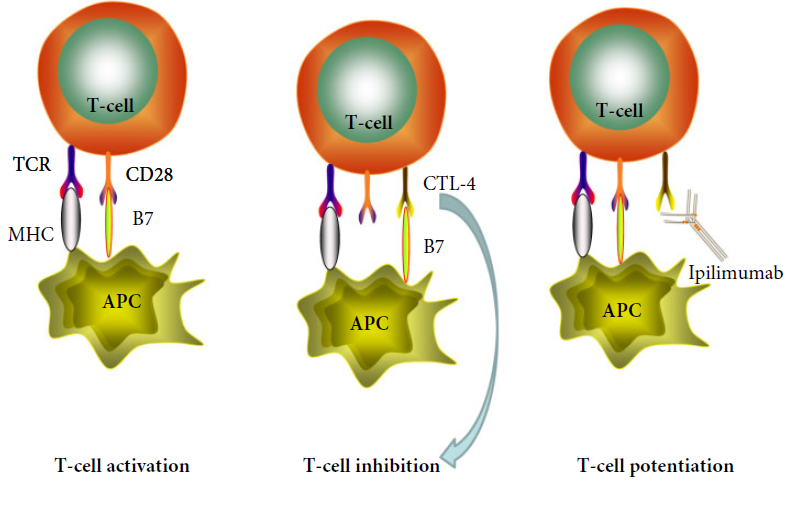 Ipilimumab mechanism of action. TCR, T-cell receptor; MHC, major
histocompatibility complex
Suarez C, et al. BJU Int. 2014; 113: 367–375.
Ongoing clinical trials of immunotherapy for patients with metastatic castration-resistant prostate cancer
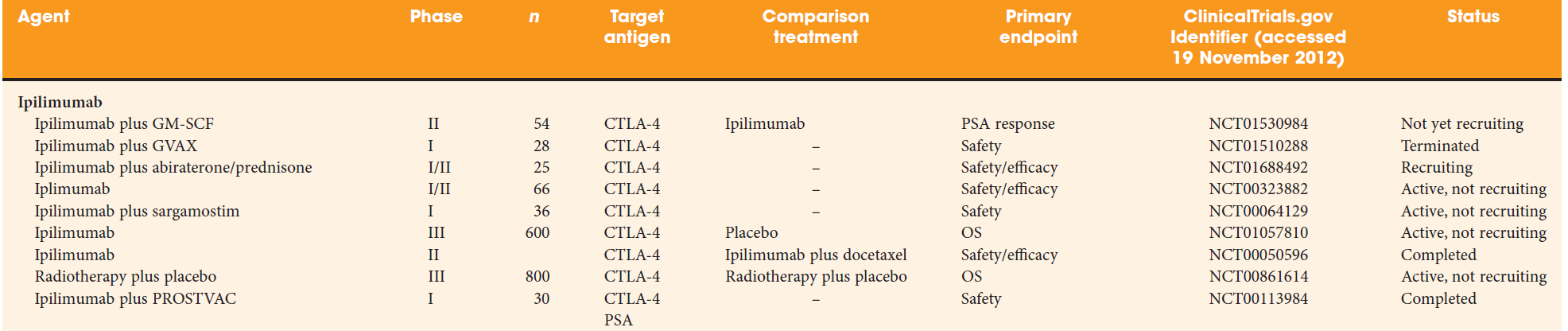 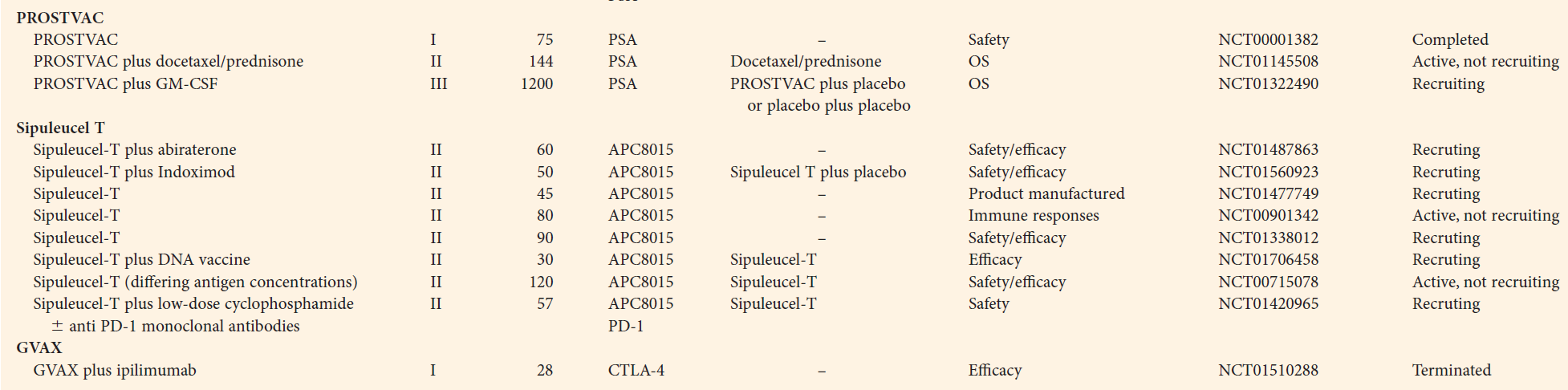 Suarez C, et al. BJU Int. 2014; 113: 367–375.
Ongoing clinical trials of immunotherapy for patients with metastatic castration-resistant prostate cancer
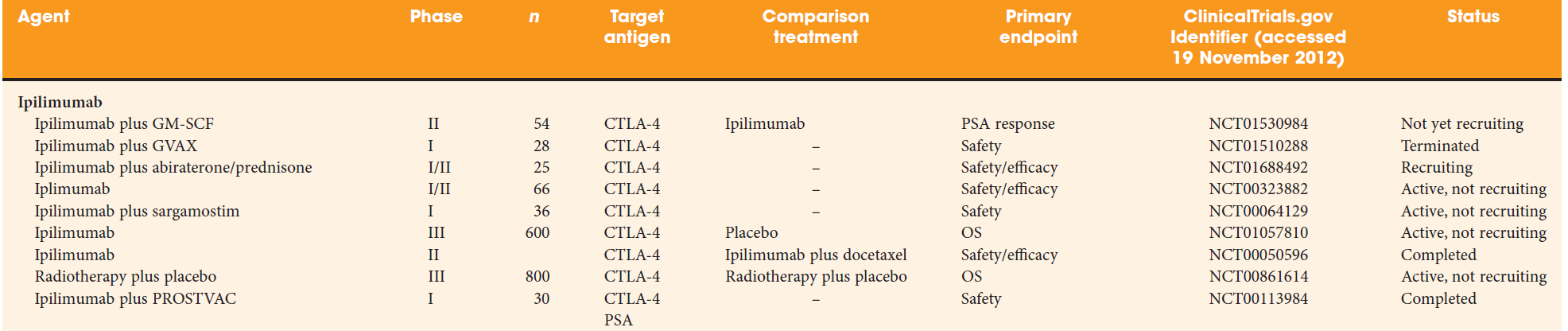 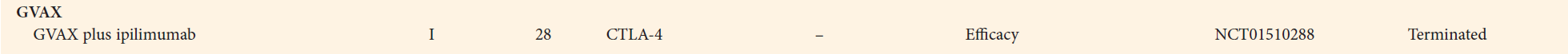 Suarez C, et al. BJU Int. 2014; 113: 367–375.
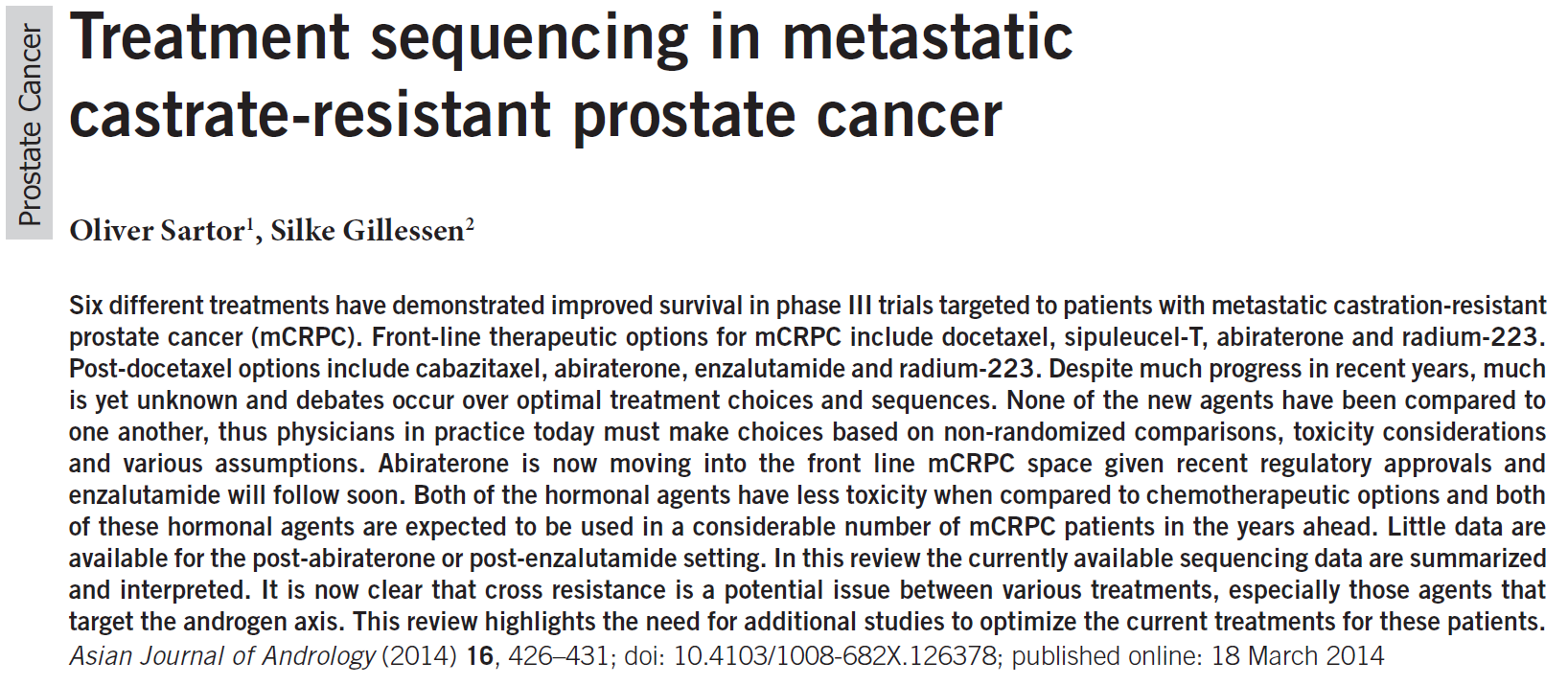 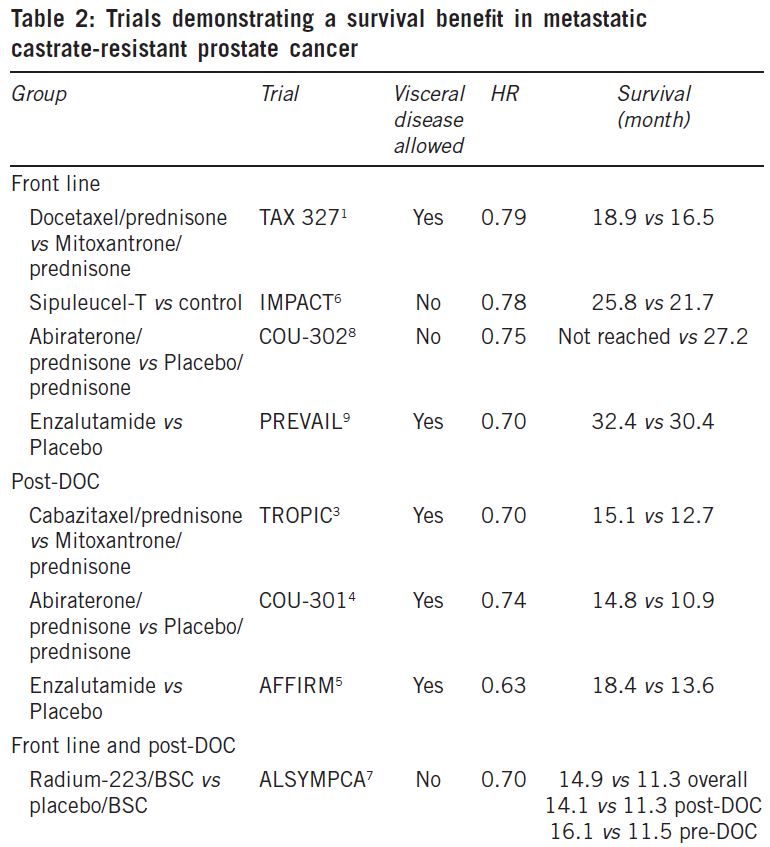 Sartor O, et al. Asian Journal of Andrology. 2014; 16: 426–431.
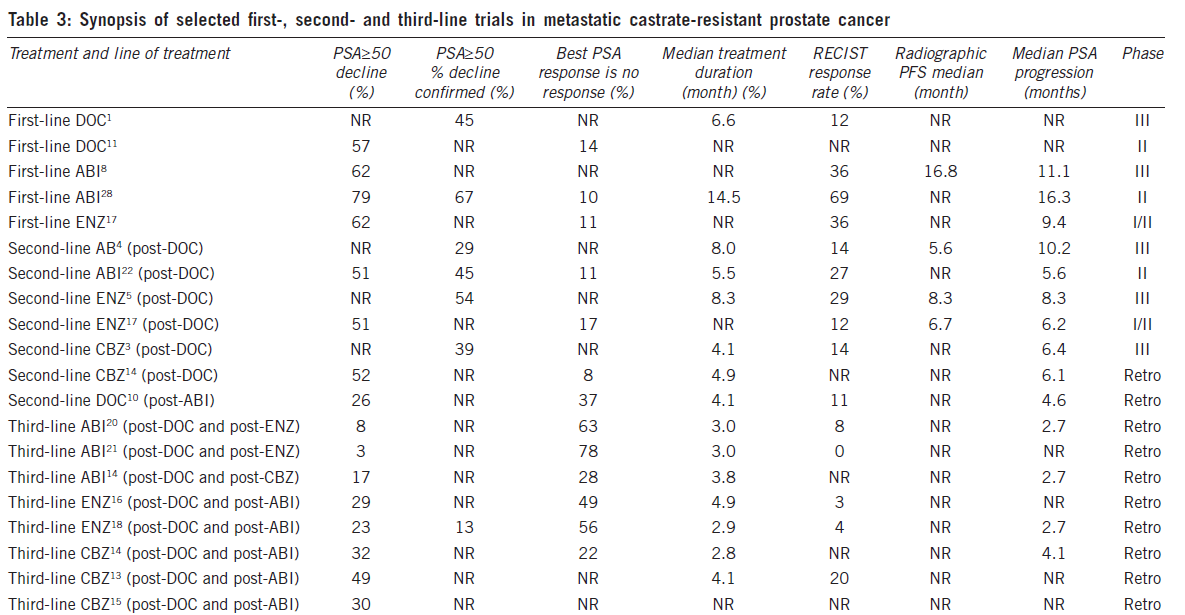 Dependency of prostate cancer cell growth on single defined signaling pathway mediated by the AR strongly suggests that this disease may benefit greatly from a targeted therapeutic approach
Attar RM, et al. Clin Cancer Res 2009;15(10): 3251-5.
As with any other cancer type, development of resistant phenotype is evolutionary response of cancer cell to selective pressure applied
Attar RM, et al. Clin Cancer Res 2009;15(10): 3251-5.
Hopefully in near future, it will be possible to rapidly determine mechanism of resistance predominant in tumor as it progresses during treatment & apply that knowledge for selection of appropriate targeted therapy or therapies, with goal of turning prostate cancer into chronic disease
Attar RM, et al. Clin Cancer Res 2009;15(10): 3251-5.
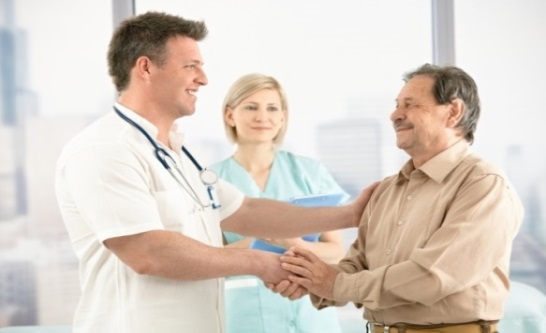 THANK YOU!!!